БДОУ г. Омска «Центр развития ребенка – 
детский сад №258»
Проект «Мы вместе!»
Мельниченко Е.С. воспитатель
Шаломеева А.В. воспитатель
Чернакова О.О. музыкальный руководитель
Груенко Н.Г. музыкальный руководитель
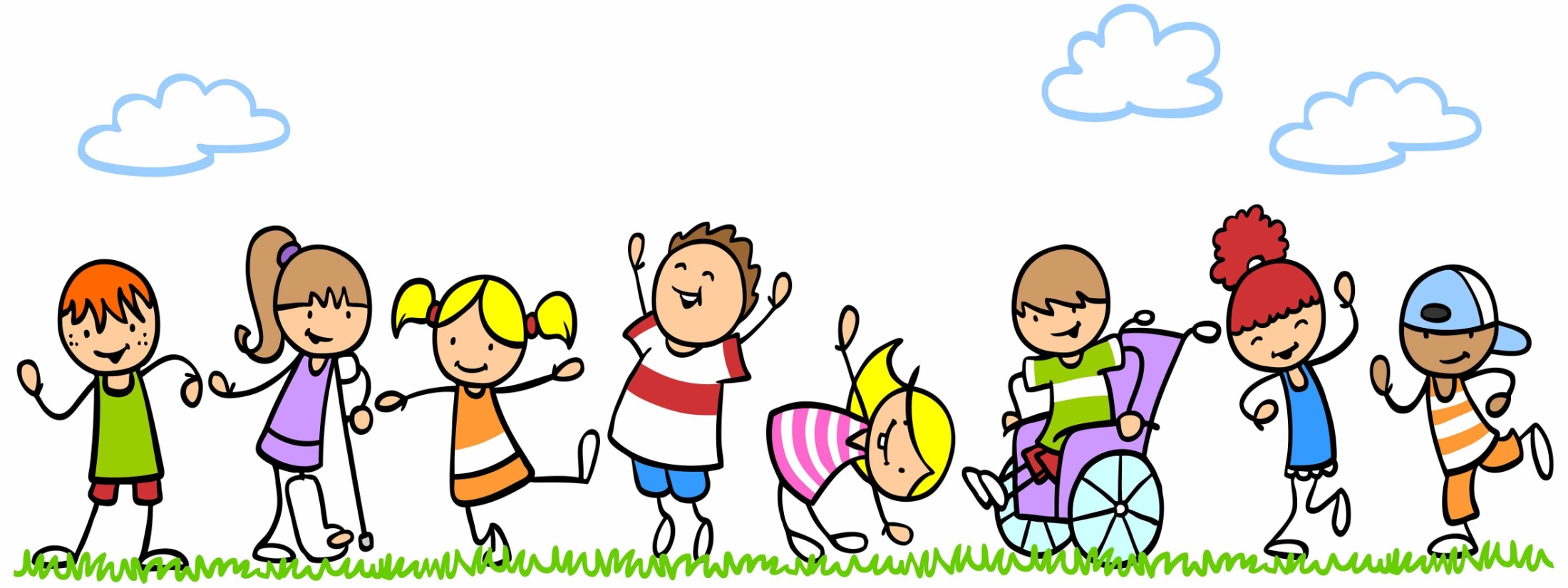 Преподобный Сергий Радонежский:

«Любовью и единением спасемся!»
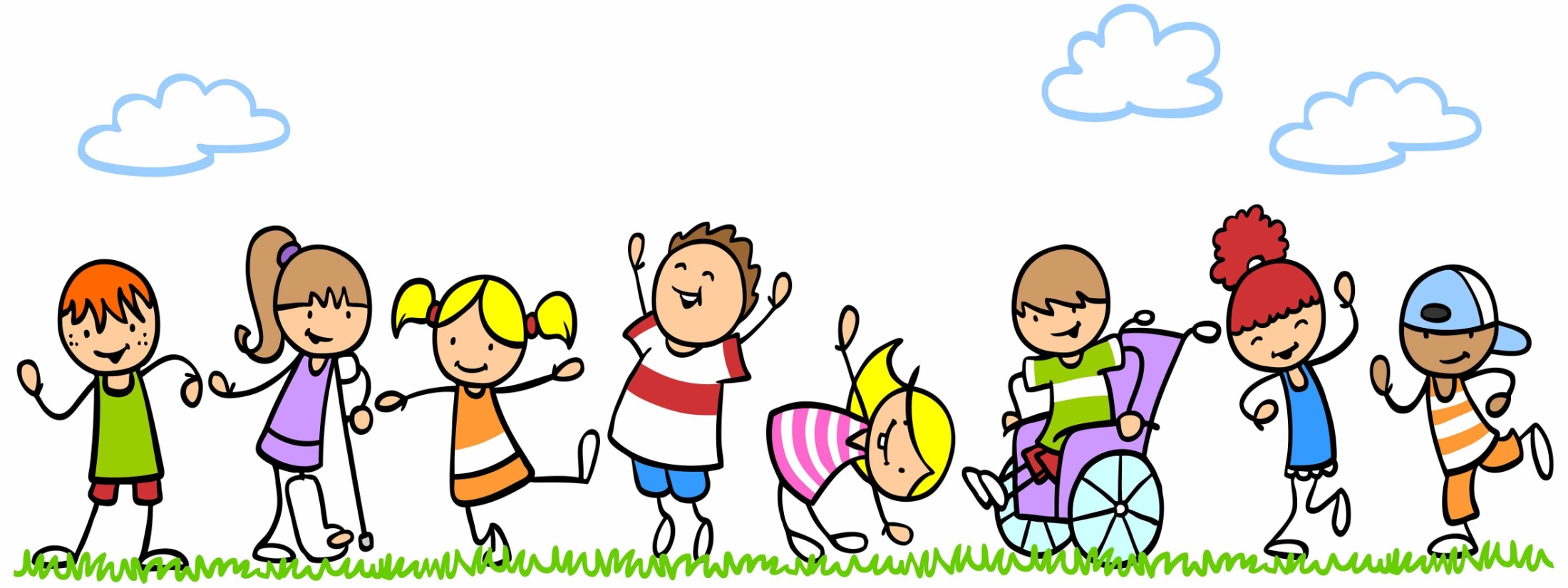 Федеральный закон от 29.12.2012 N 273-ФЗ (ред. от 24.09.2022) "Об образовании в Российской Федерации"Ст. 5. П. 2
«Право на образование в Российской Федерации гарантируется независимо от пола, расы, национальности, языка, происхождения, имущественного, социального и должностного положения, места жительства, отношения к религии, убеждений, принадлежности к общественным объединениям, а также других обстоятельств»
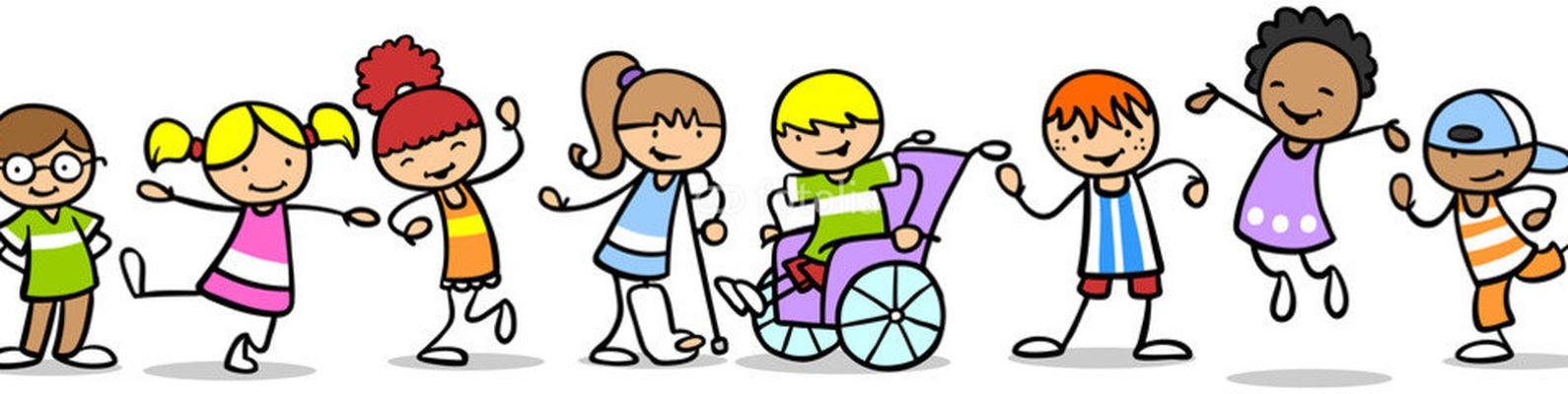 Цель проекта «МЫ ВМЕСТЕ!»: социализировать детей с особенностями развития здоровья в детском коллективе.
Задачи проекта: 
вызвать эмоциональный положительный отклик у детей инвалидов во время мероприятий; 
способствовать общению детей, через совместную деятельность  (интеллектуальную,  физическую и творческую);
организовать детям территорию успеха, при выполнении заданий. Учитывать особенности каждого ребенка.
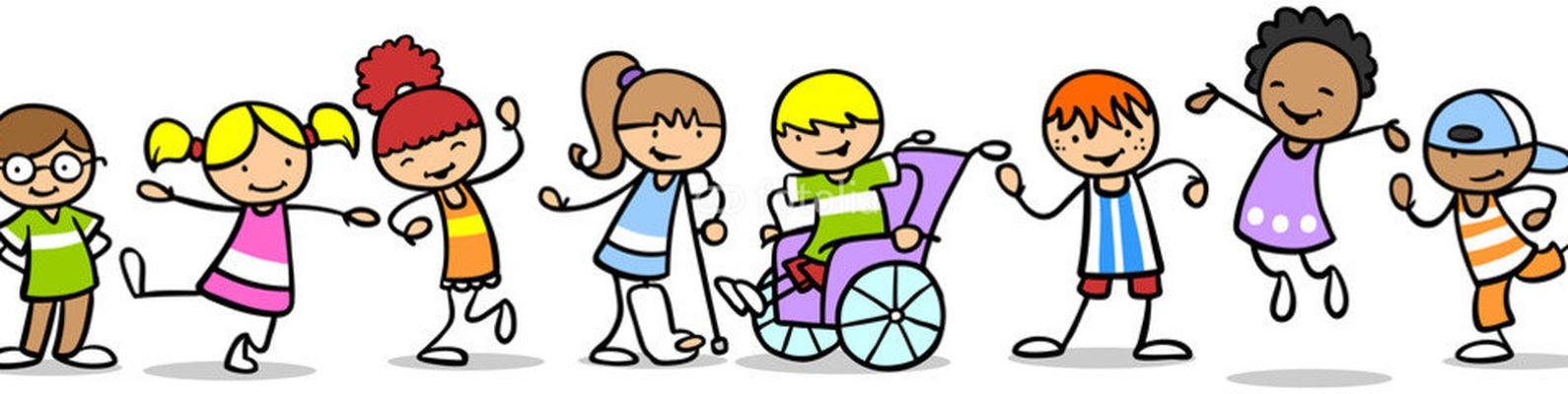 Проект «МЫ ВМЕСТЕ!»:
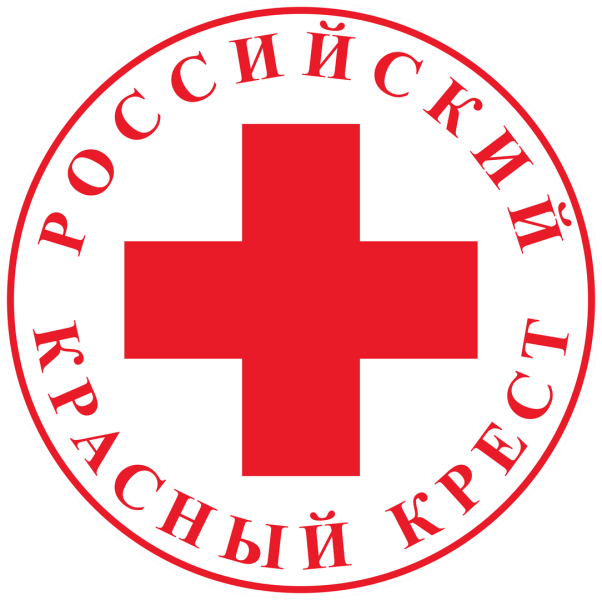 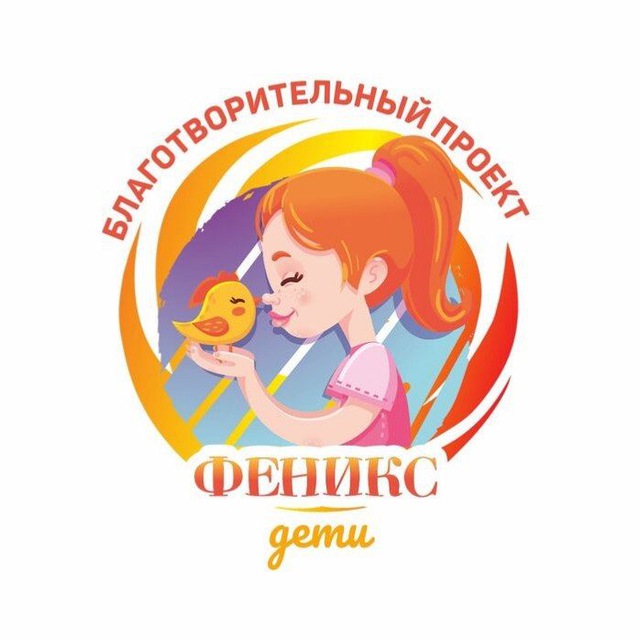 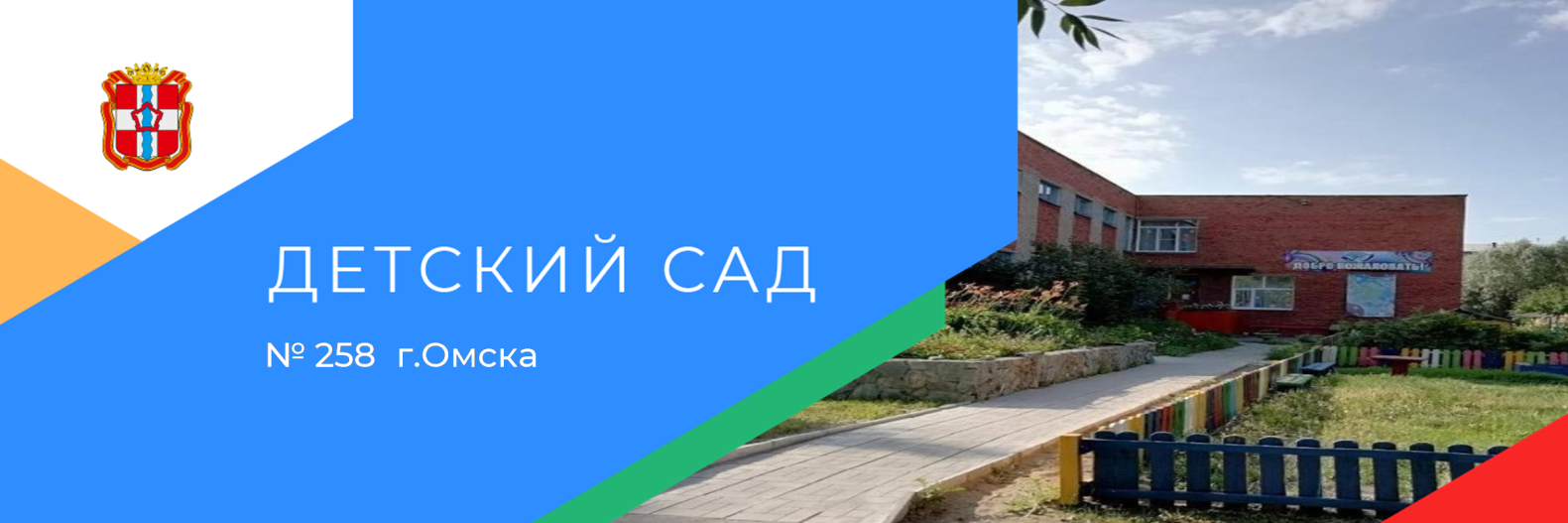 Л.С. Выготский: «Недостаточная готовность детей с ОВЗ к успешной интеграции в общество связана не с их биологическим неблагополучием, а с «социальным вывихом», нарушающим связь ребенка с социумом и культурой, как источниками развития. Исправление «вывиха» происходит через освоение «особыми» детьми многообразия социальных ролей, их сущности, функциональных характеристик, использования в реальных ситуациях. Для этого необходимо выполнение главного условия социализации детей с ОВЗ — участия в жизни группы здоровых сверстников, воспитанных в духе толерантности. Поэтому только детские сады и общеобразовательные школы могут обеспечить им социальную реабилитацию, социальную адаптацию и личностное развитие…»
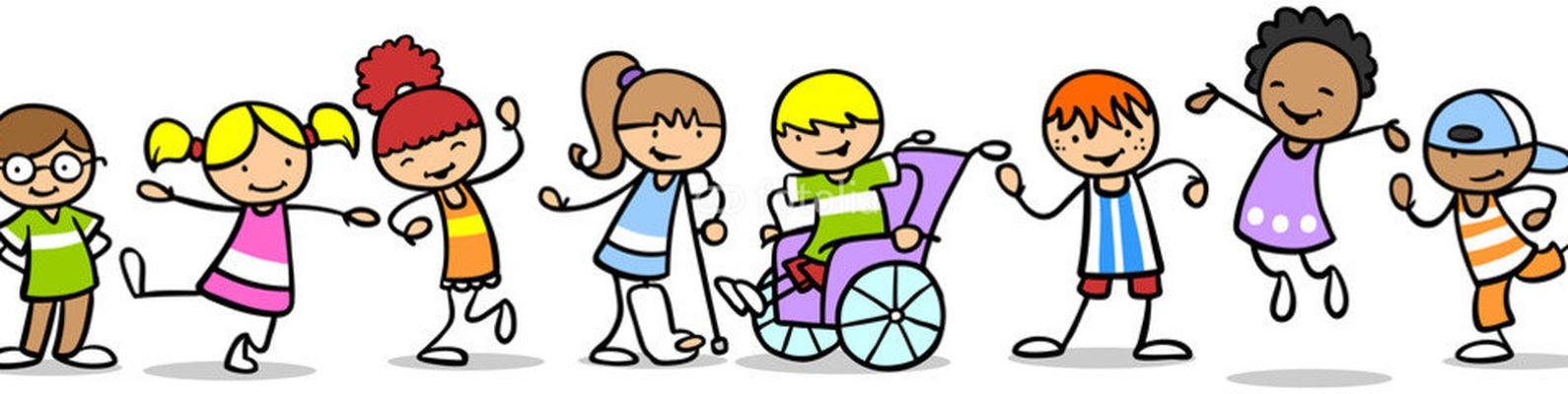 Социализация ребенка — процесс длительный и очень сложный. С одной стороны, любое общество, прежде всего само заинтересовано в том, чтобы каждый ребенок, приняв и усвоив систему социальных и нравственных ценностей, идеалы, нормы и правила поведения, смог жить в этом обществе, стать его полноправным членом. С другой стороны, на формирование личности ребенка большое влияние оказывают и разнообразные стихийные, спонтанные процессы, происходящие в окружающей жизни.
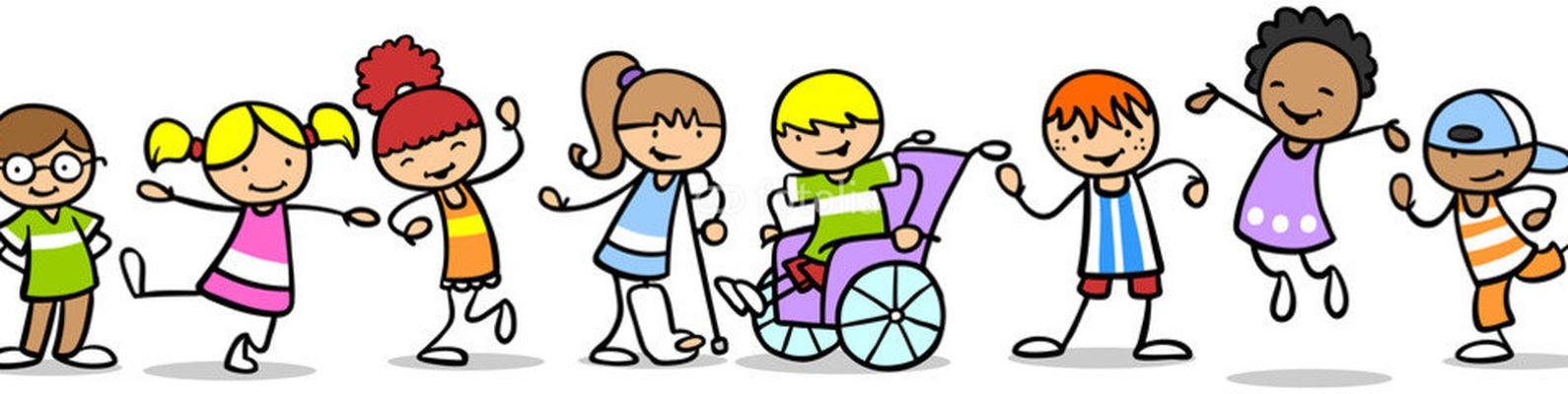 Уровни социализации
Структурный.
Учебный.
Личностное развитие
Духовное развитие.
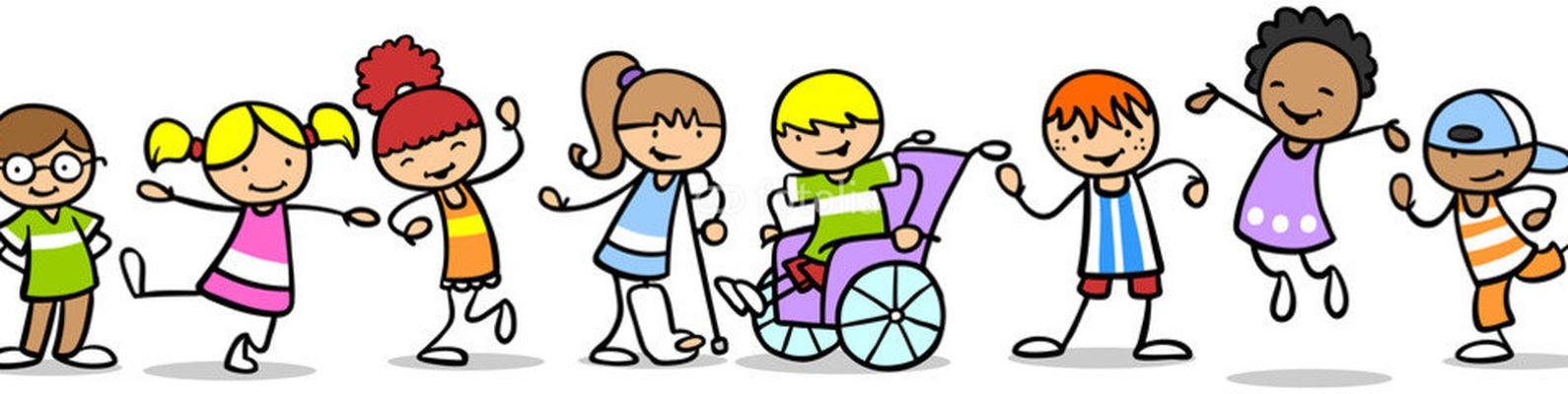 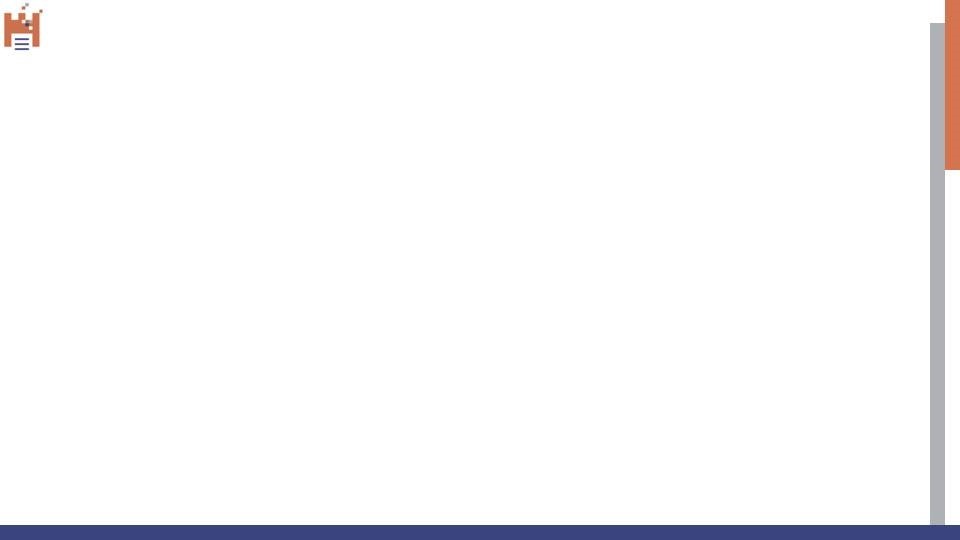 Механизмом социализации особых детей является деятельность, как способ, условие и форма выражения культурно-исторического воспроизведения социального опыта.
Учебная деятельность
Предметно-практическая деятельность
Самообслуживающий труд
Использование бытовых устройств. 
Использование ассистивных (помогающих) устройств
Художественно-прикладной труд
Творческая деятельность. 
Спорт
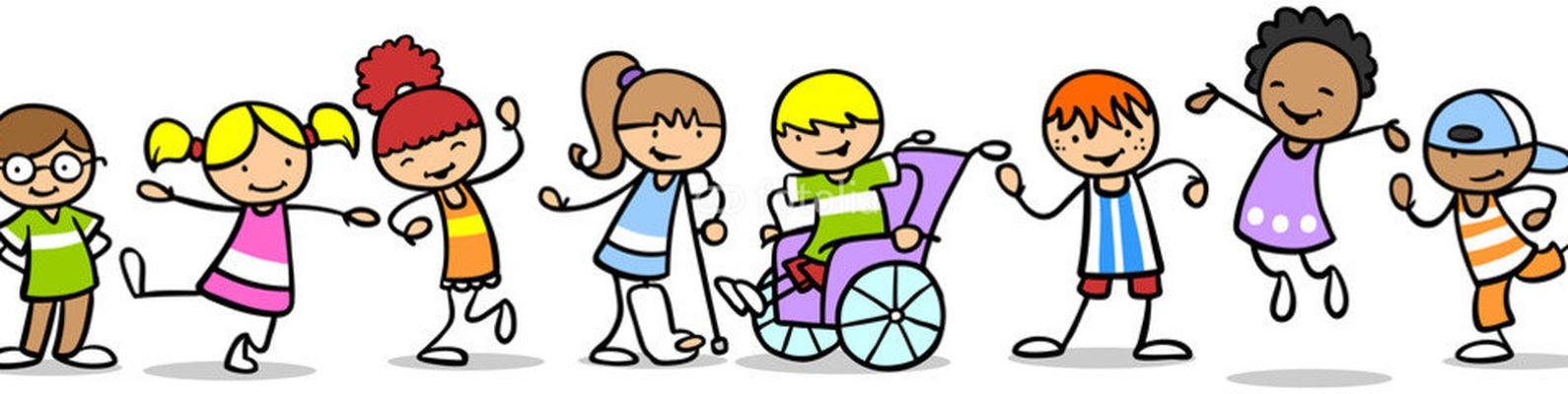 Компоненты социализации
коммуникативный компонент 
познавательный компонент 
поведенческий компонент 
ценностный компонент
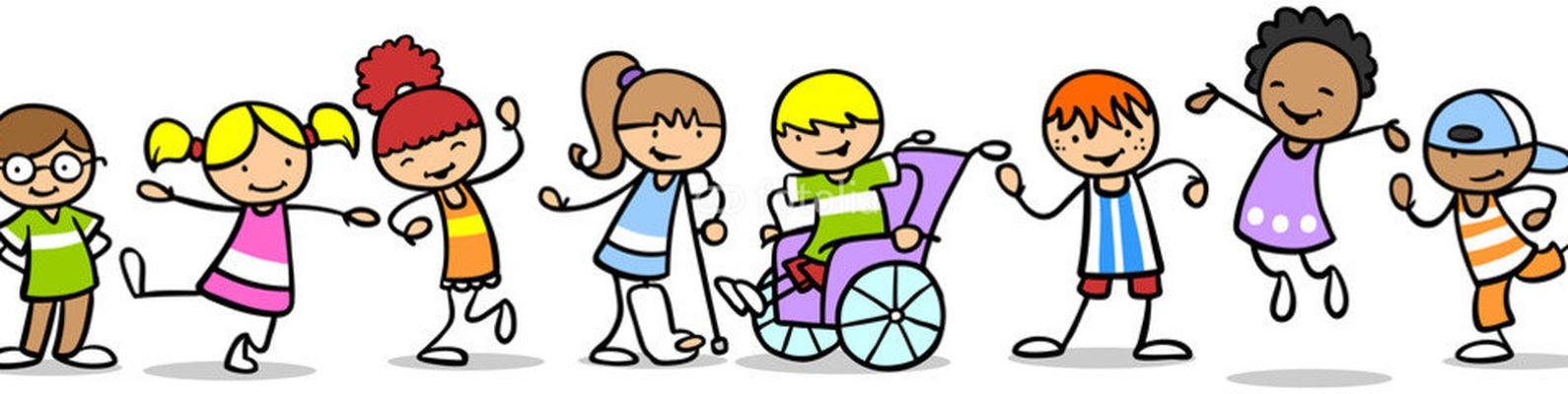 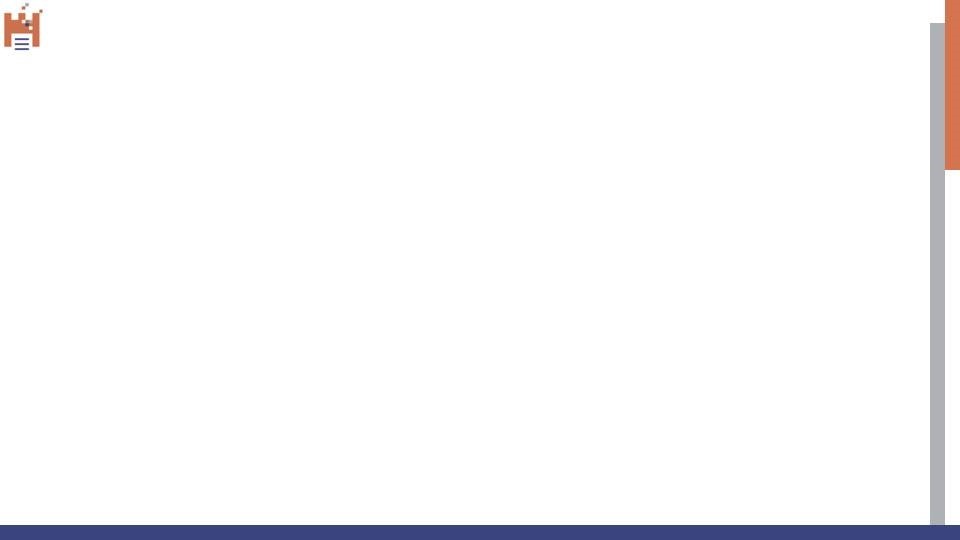 А.В.Мудрик, С.А.Козлова
адаптация к социальному миру;
интеграция и принятие социального мира как данности;
дифференциация – способности и потребности изменять, преобразовывать социальную действительность, социальный мир и индивидуализироваться в нем
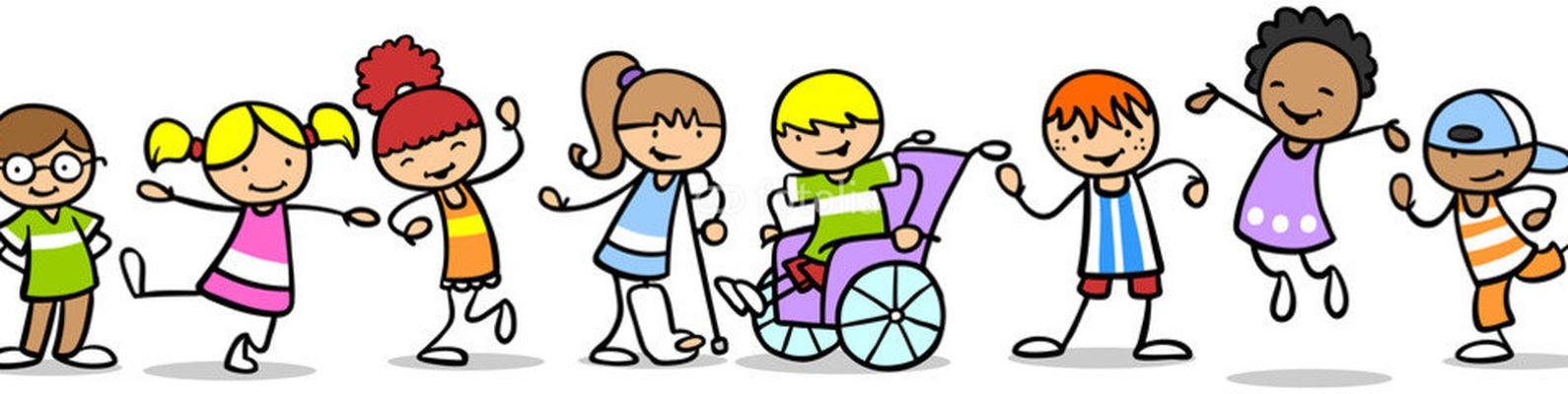 Таким образом, процесс социализации детей происходит под влиянием ряда факторов, движущих сил и механизмов, определяющих направленность, динамику и характер ознакомления с социальной действительностью. Их учет позволяет эффективно осуществлять управление процессом воспитания, а также прогнозировать траектории социального развития ребенка.
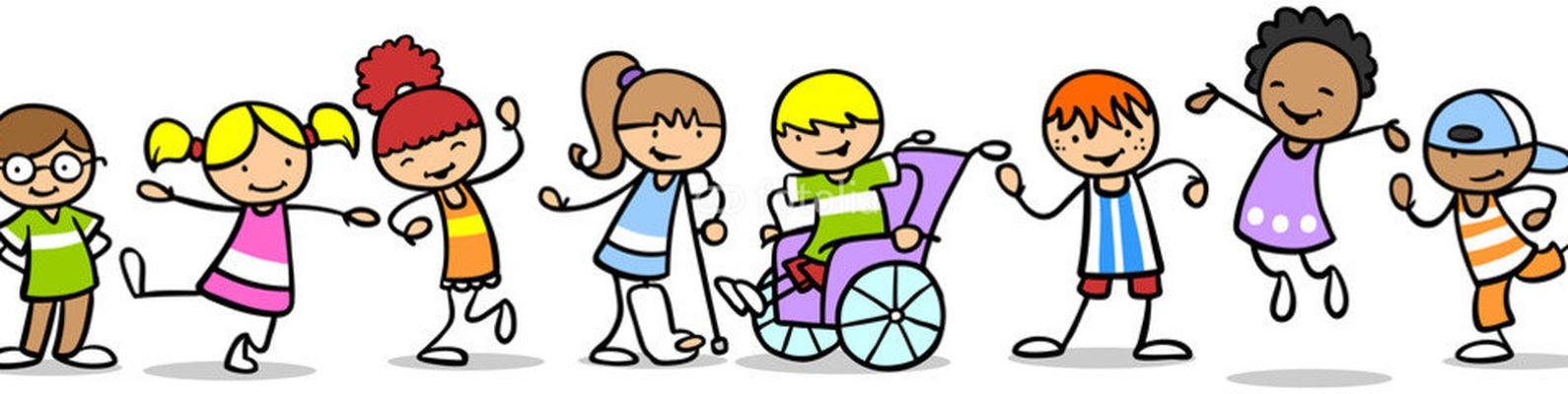 Уличный праздник«В гости к дядюшке Тыкве»
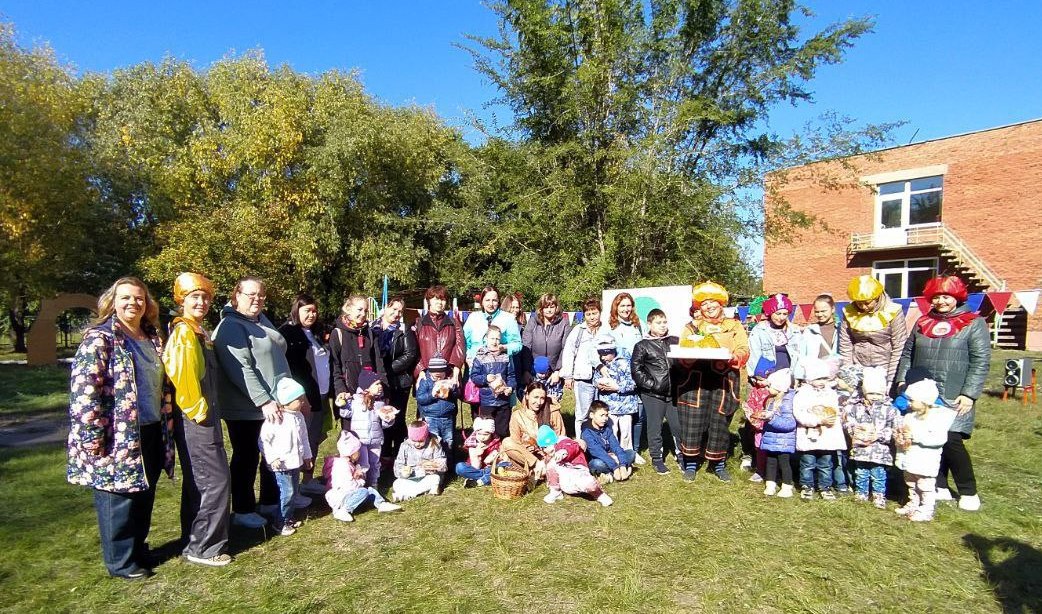 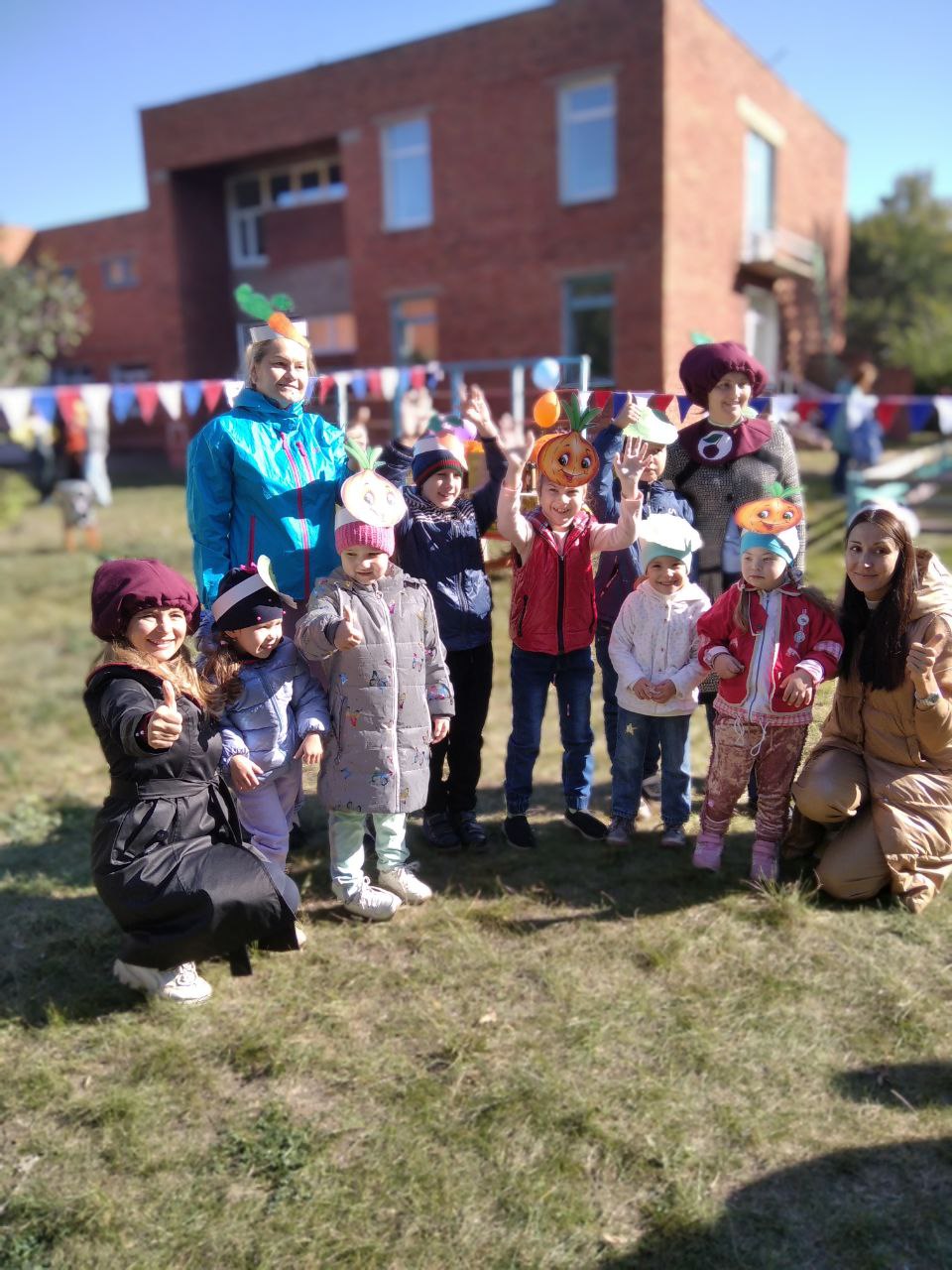 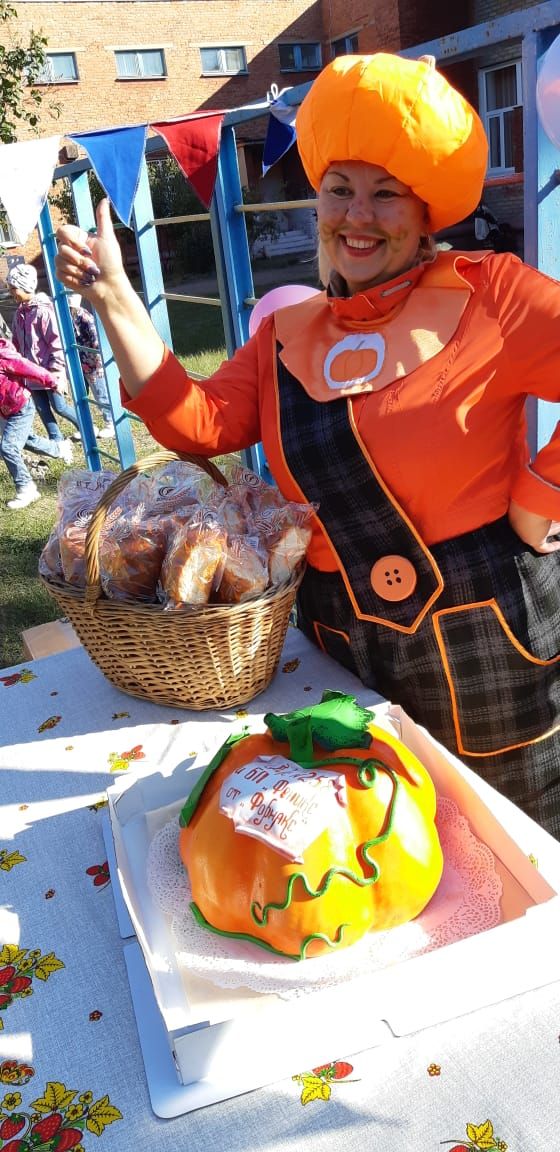 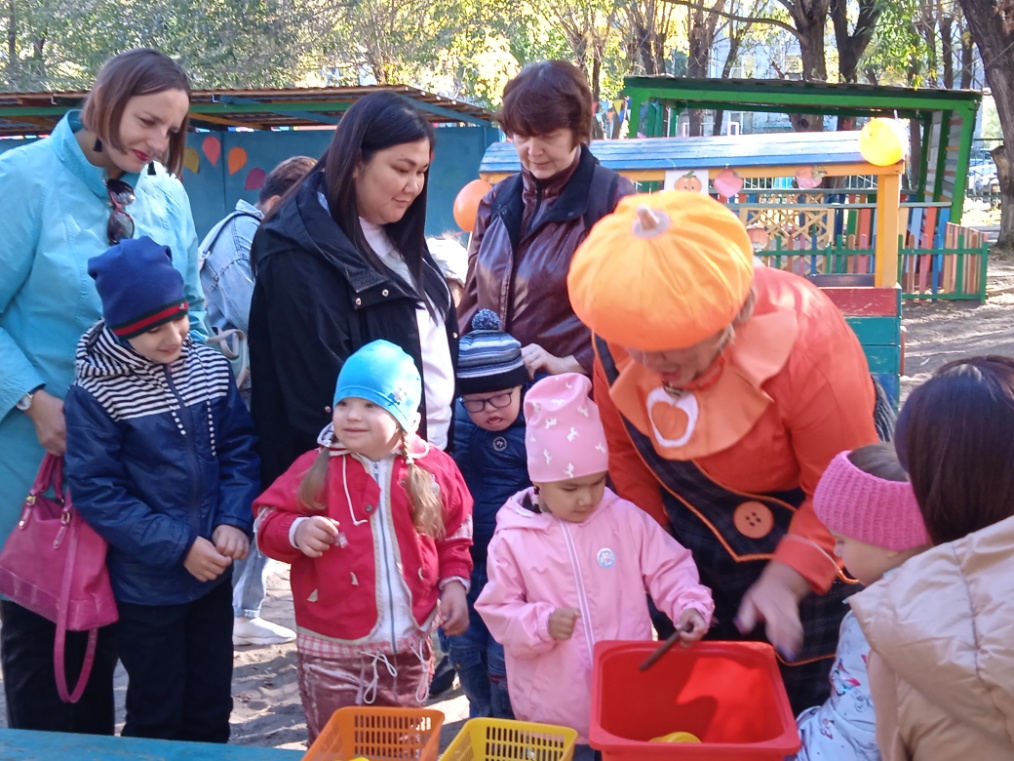 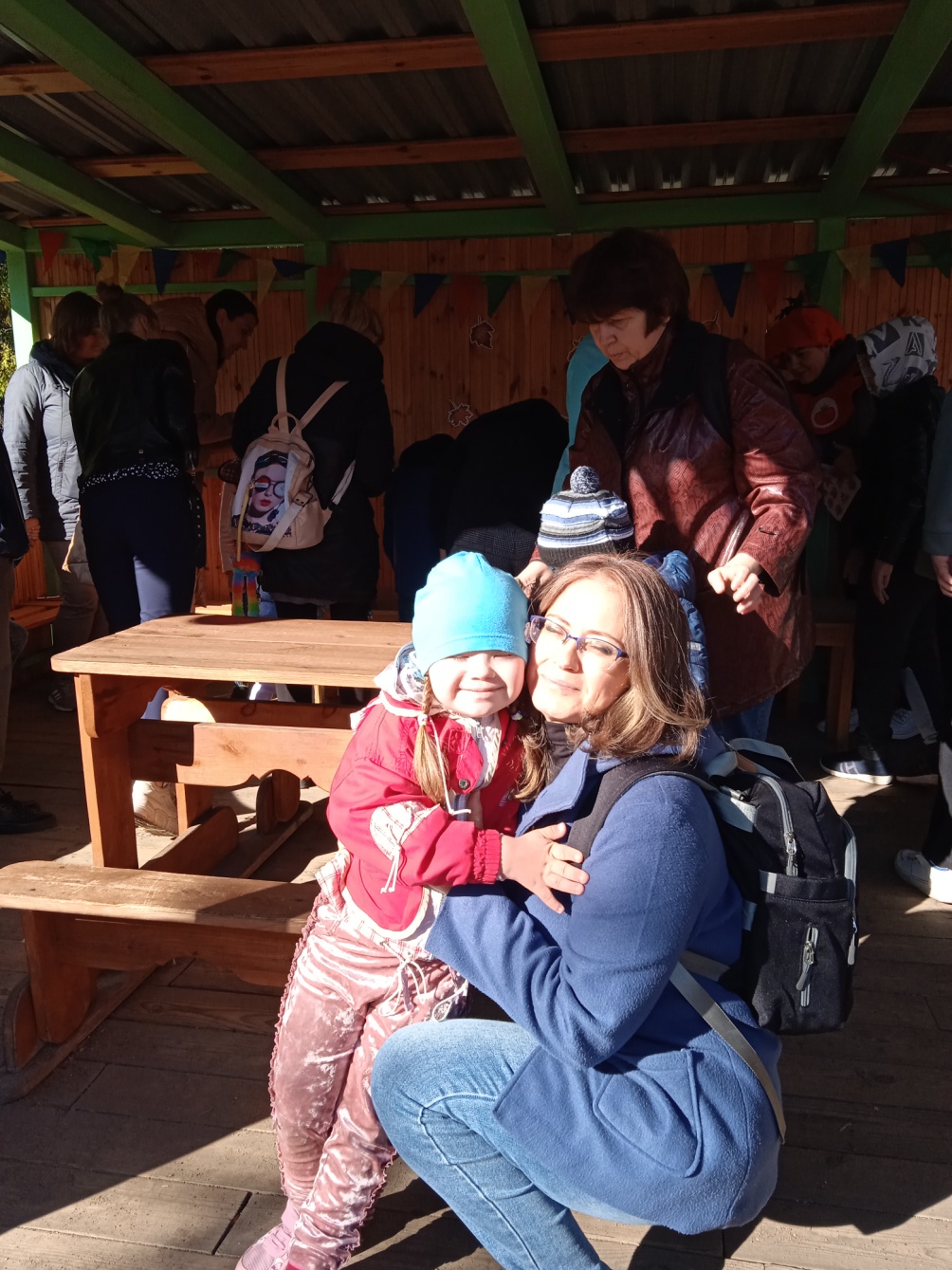 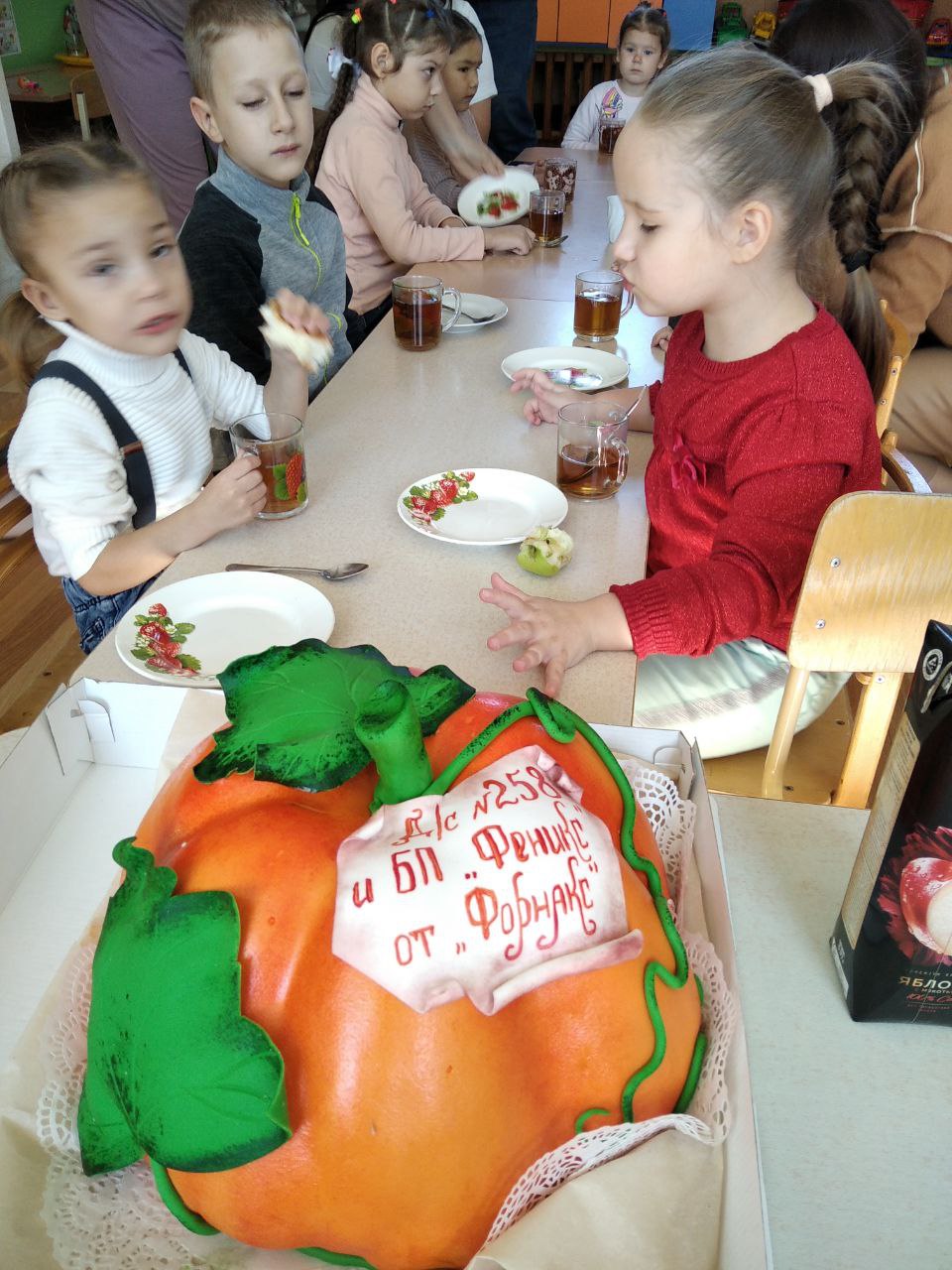 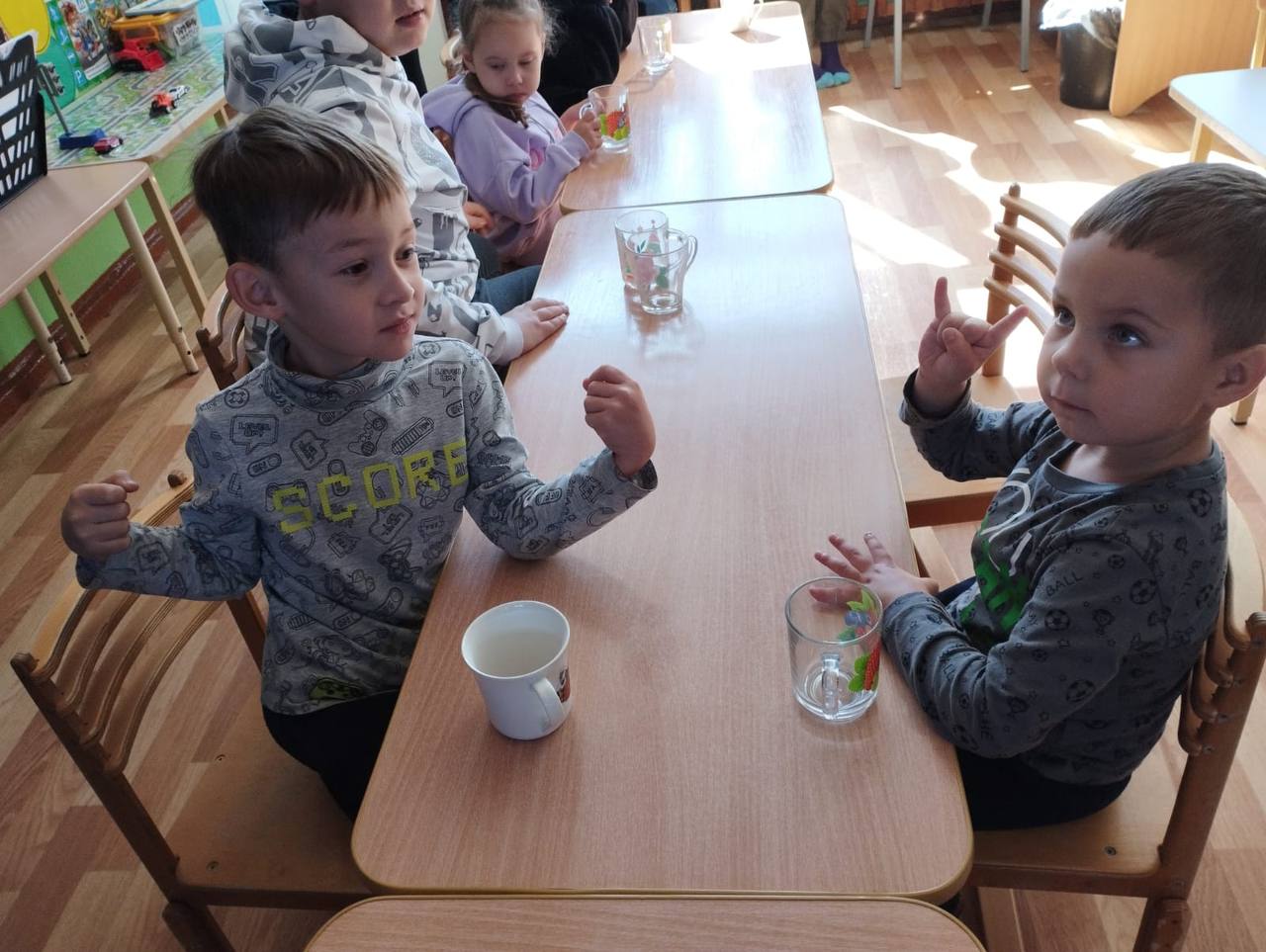 Музыкально-познавательное мероприятие 
«Эта земля – твоя и моя!»
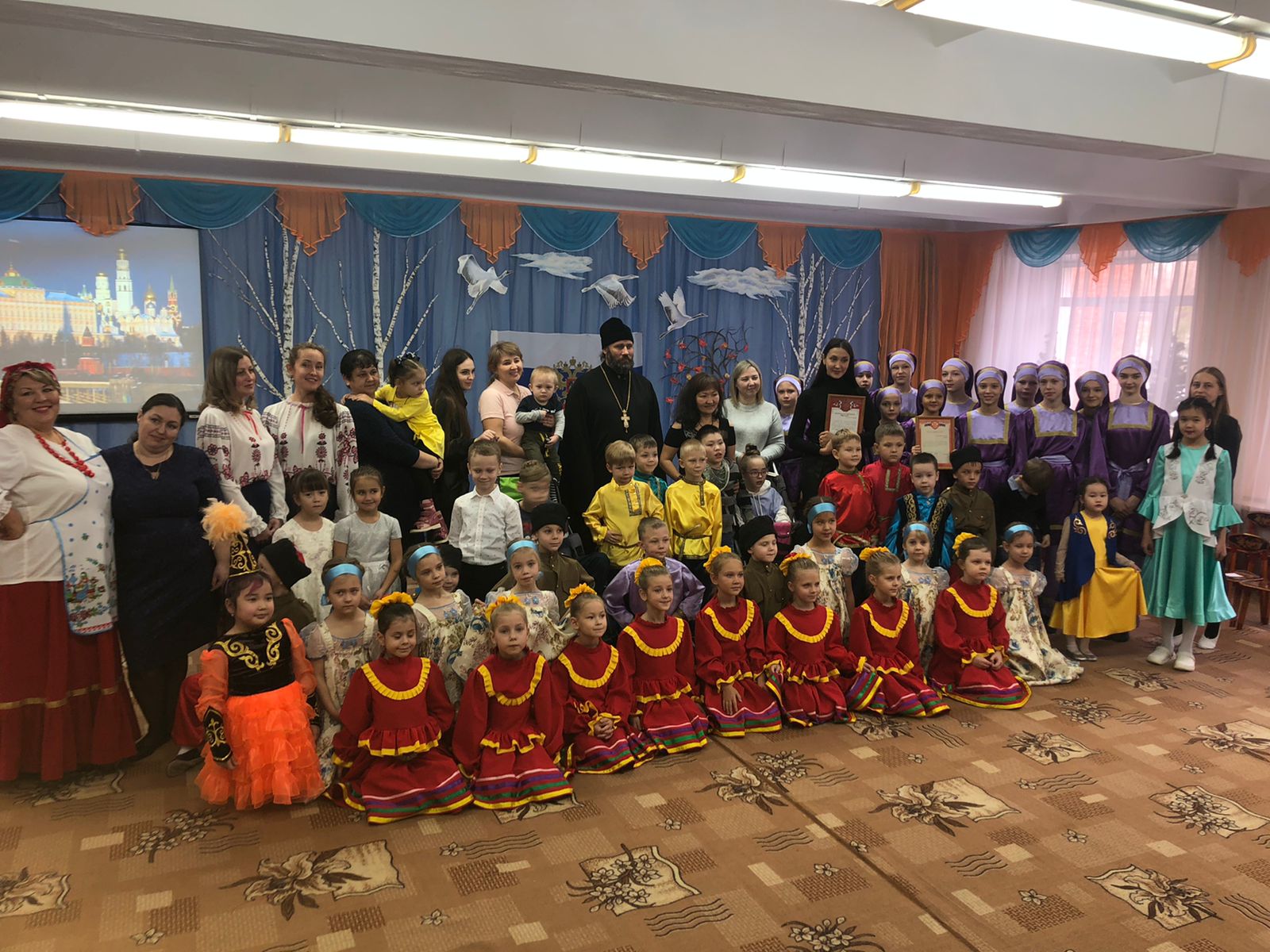 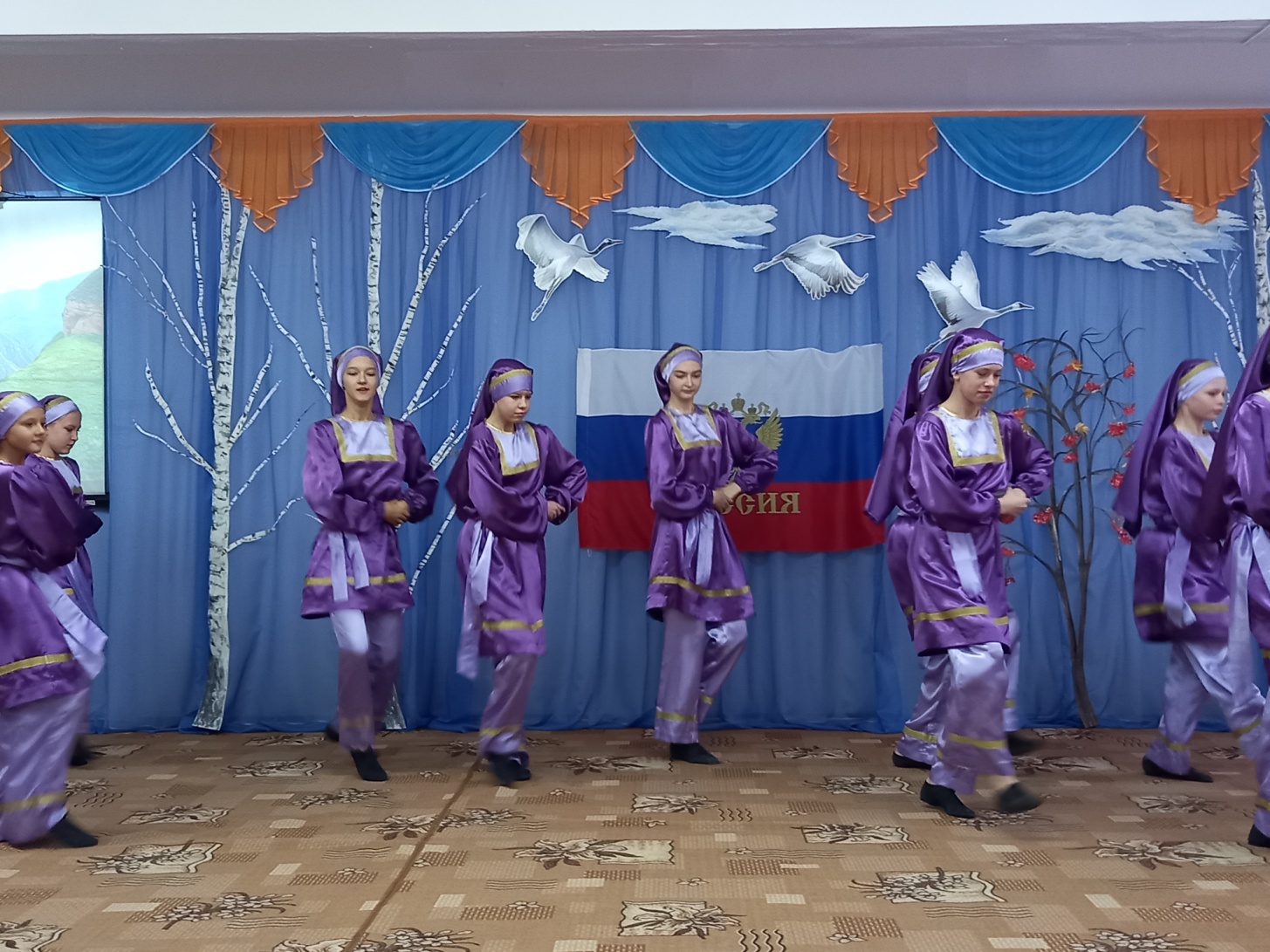 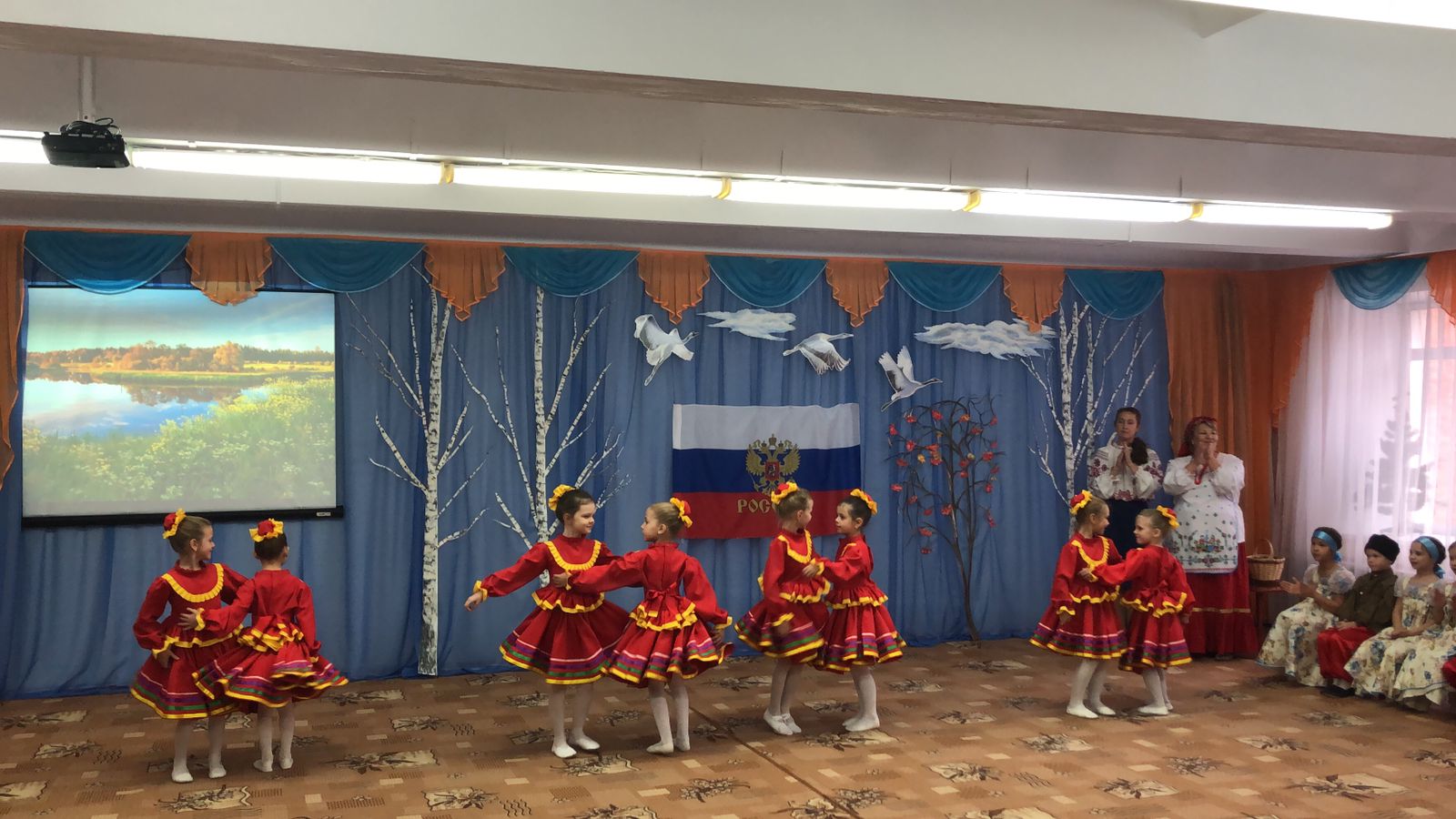 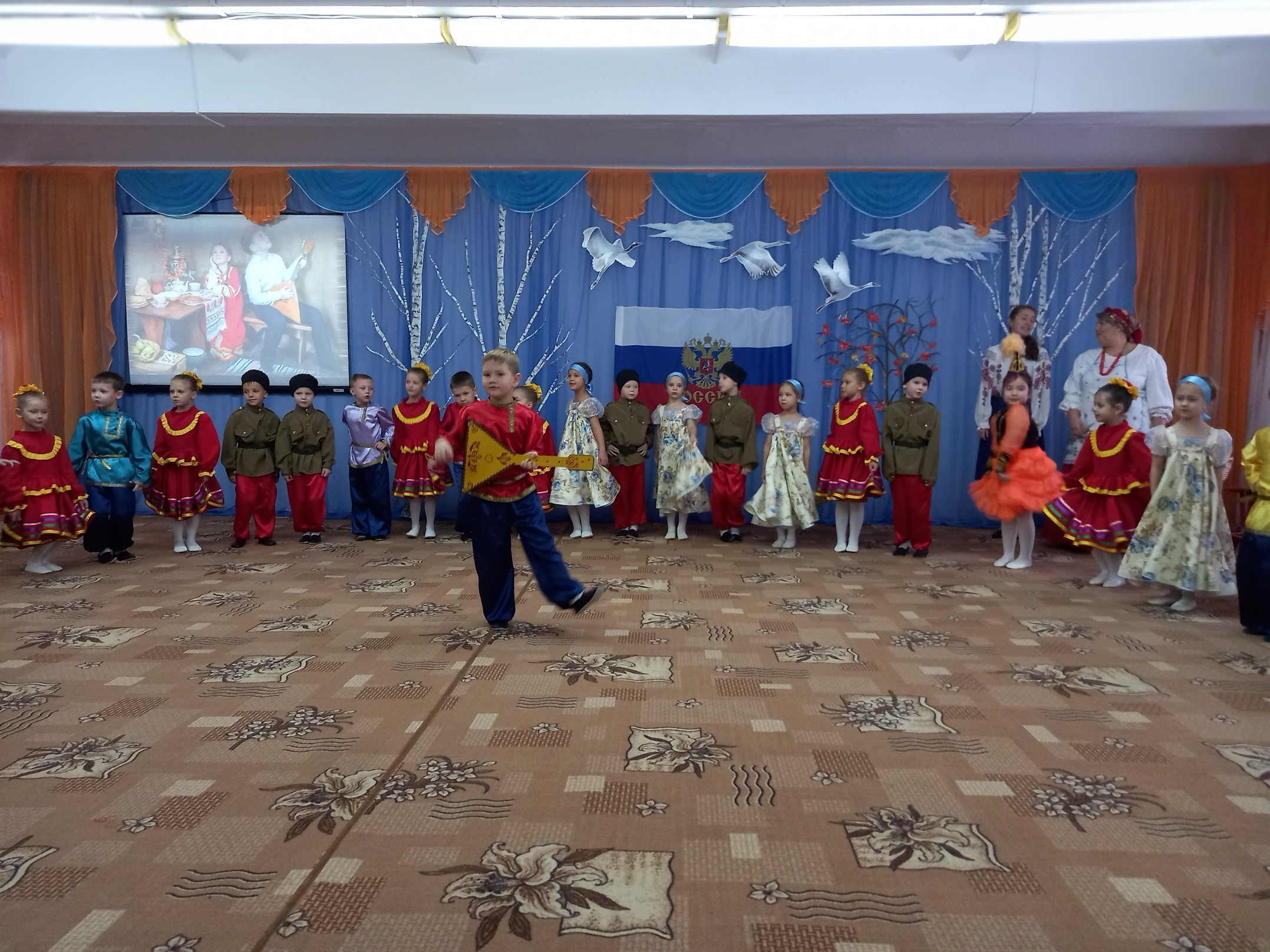 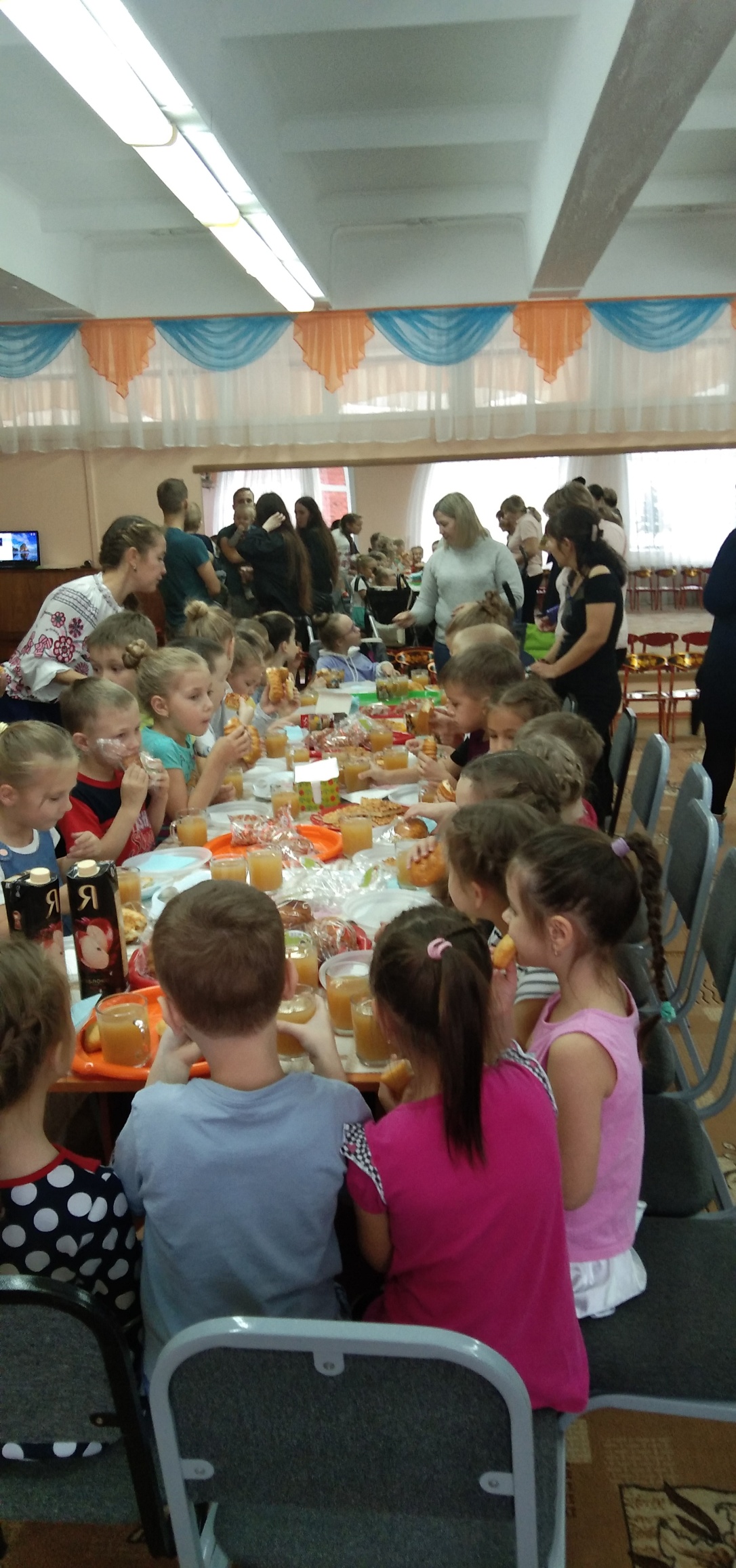 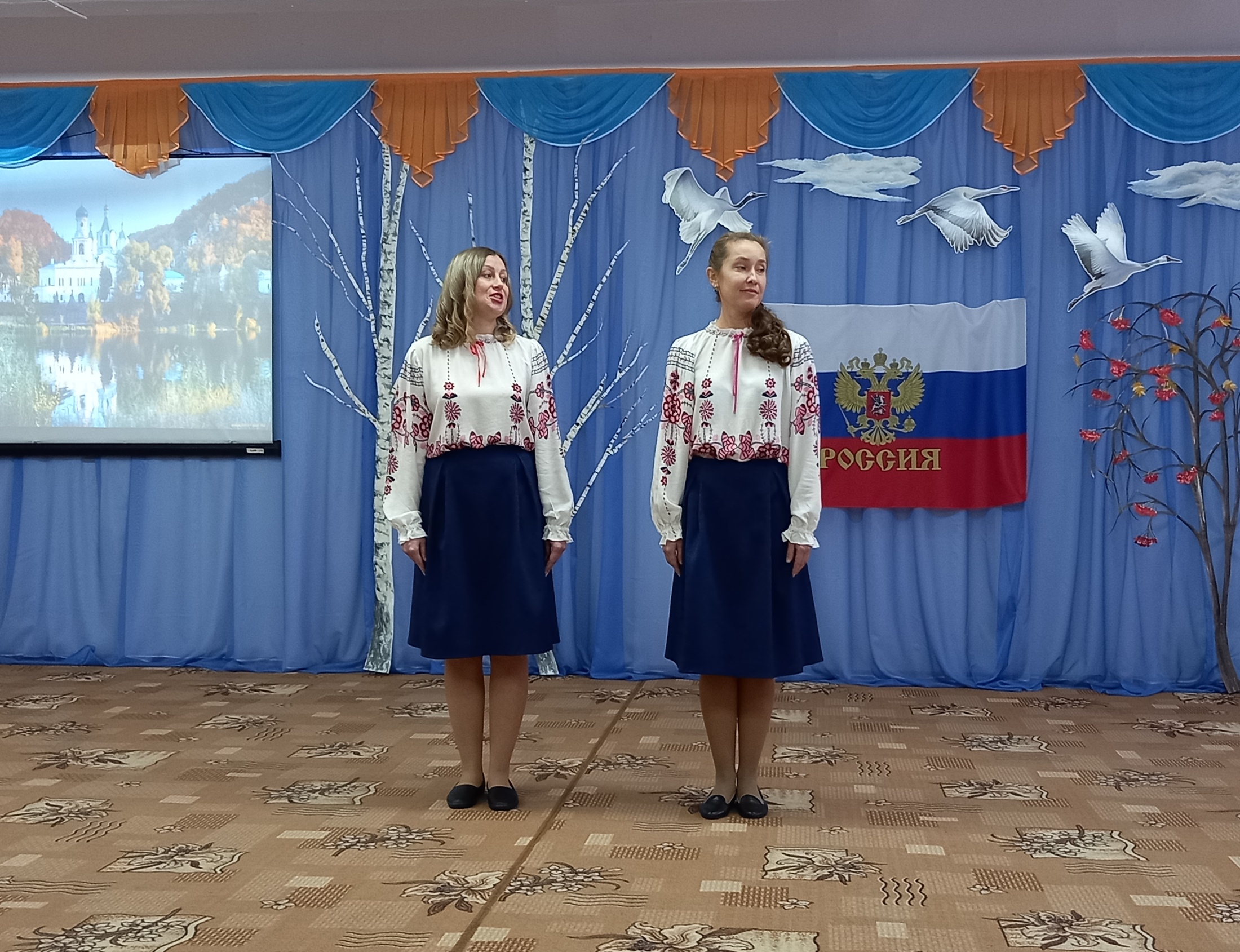 День добра
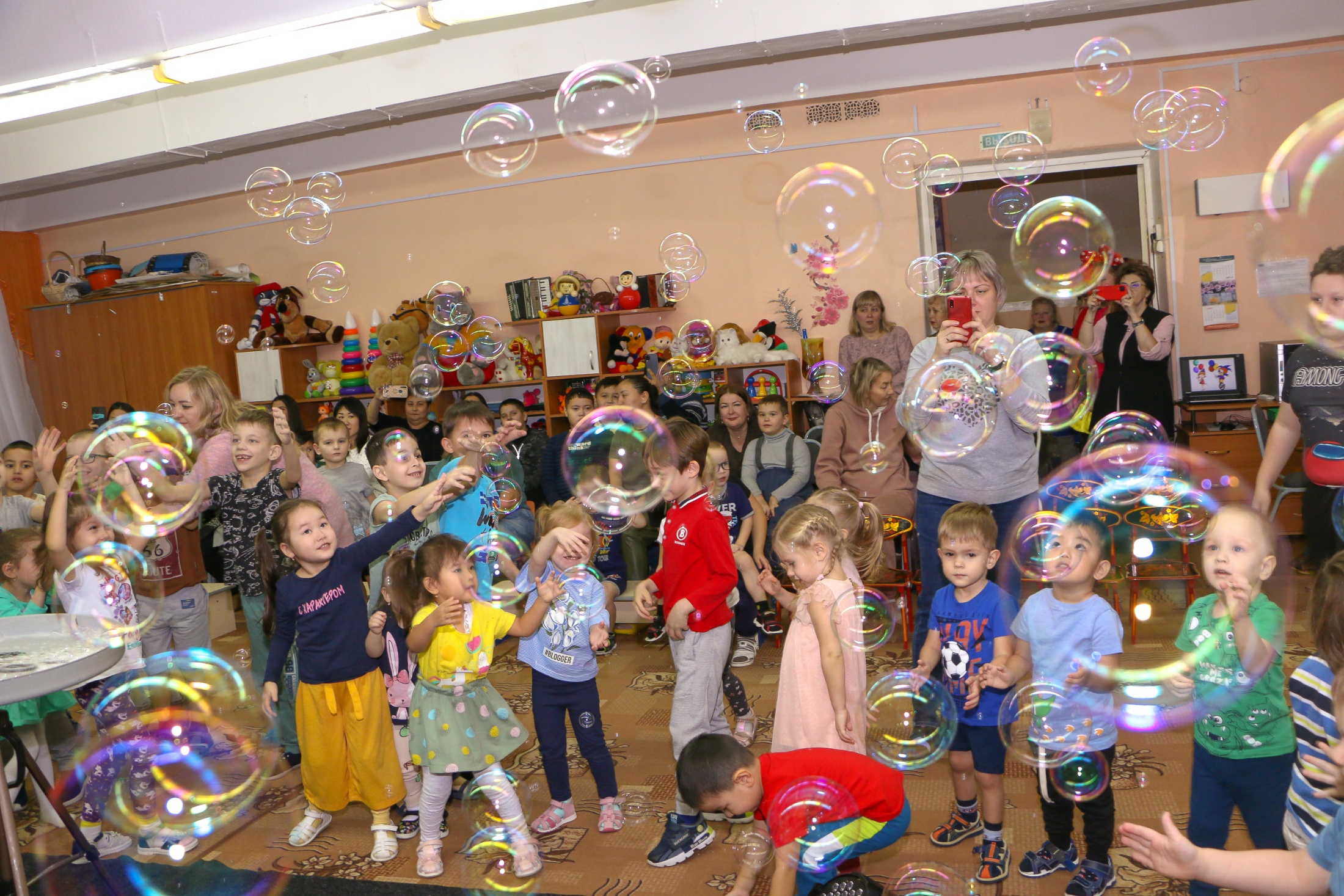 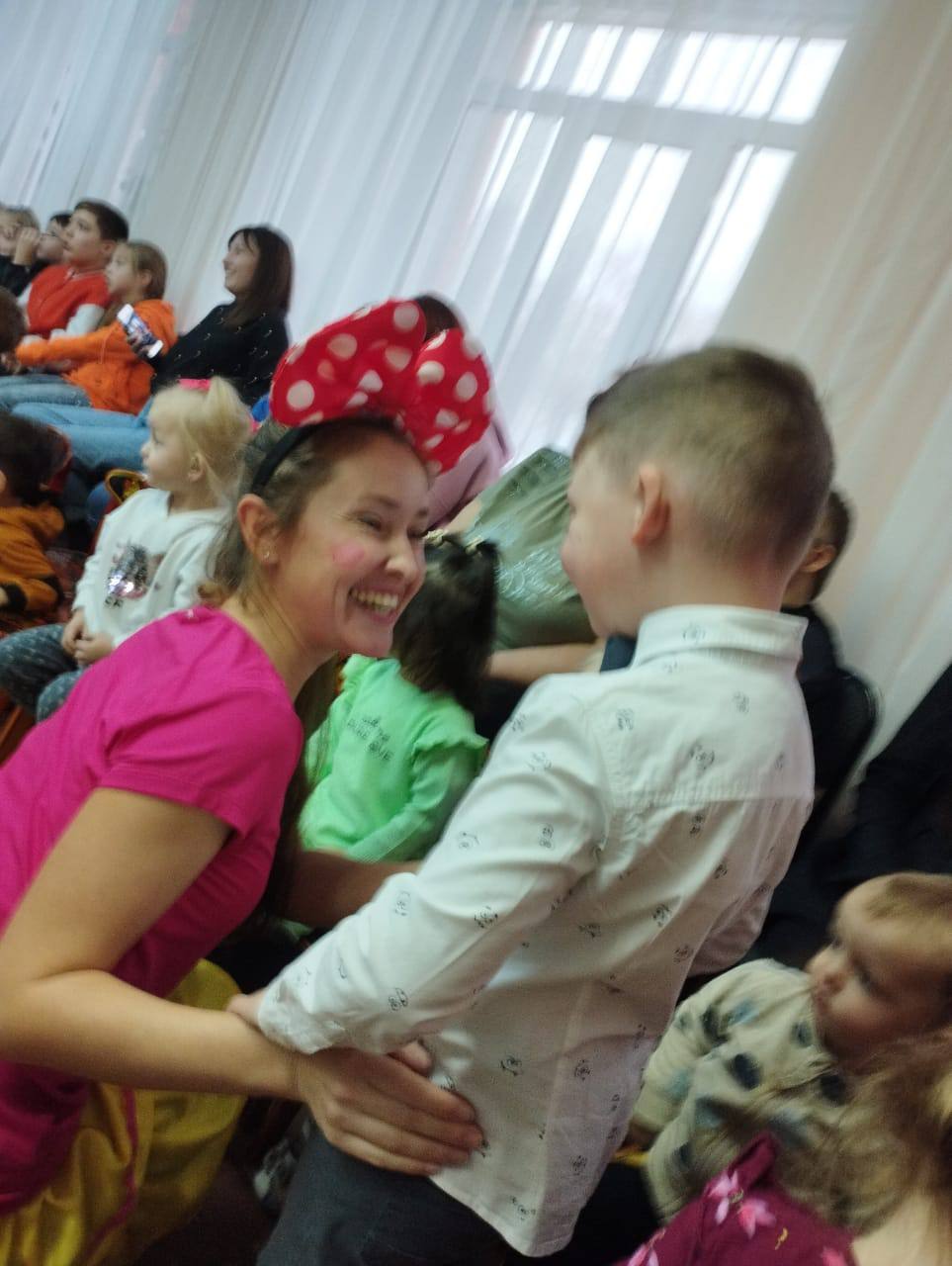 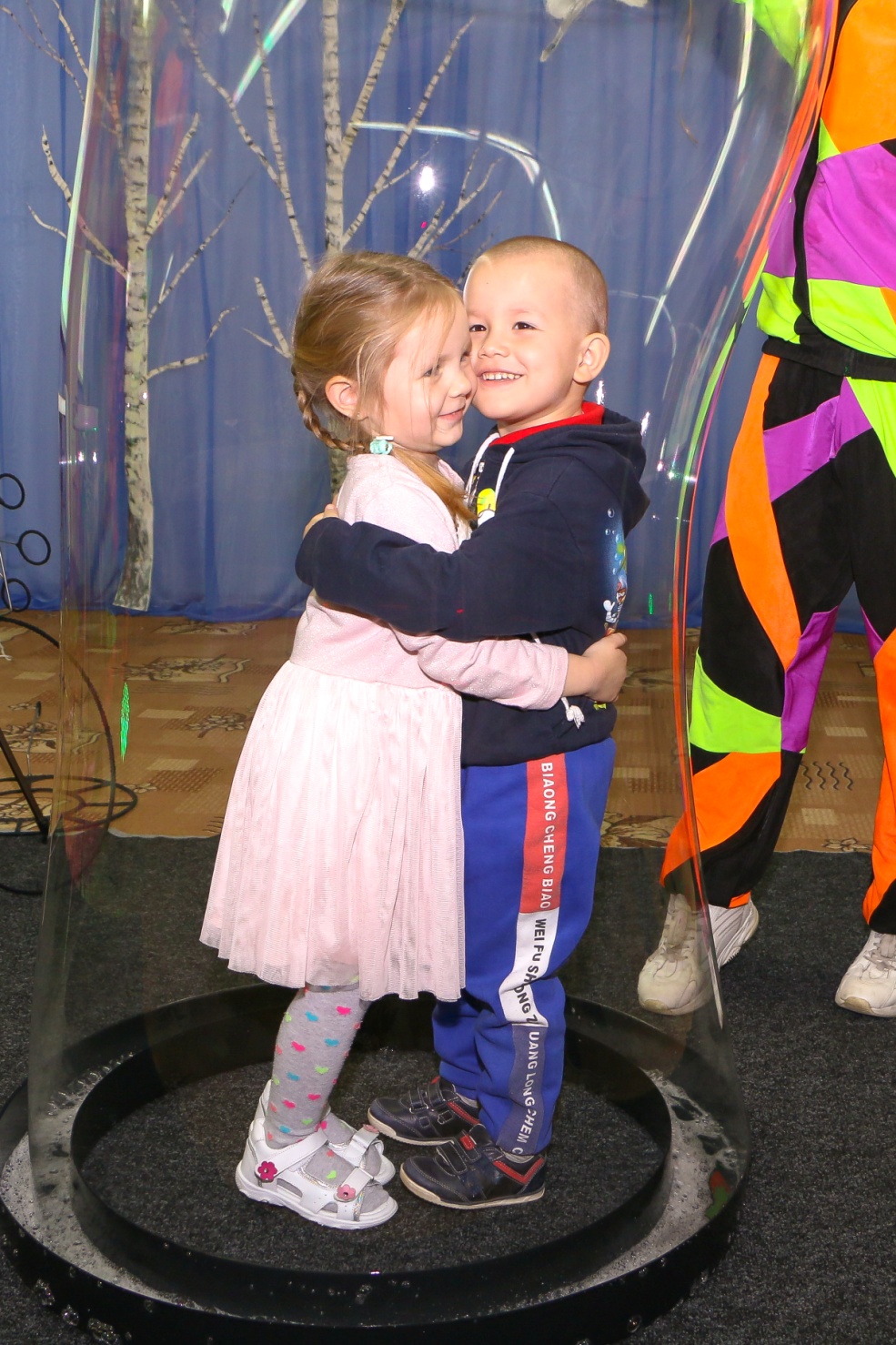 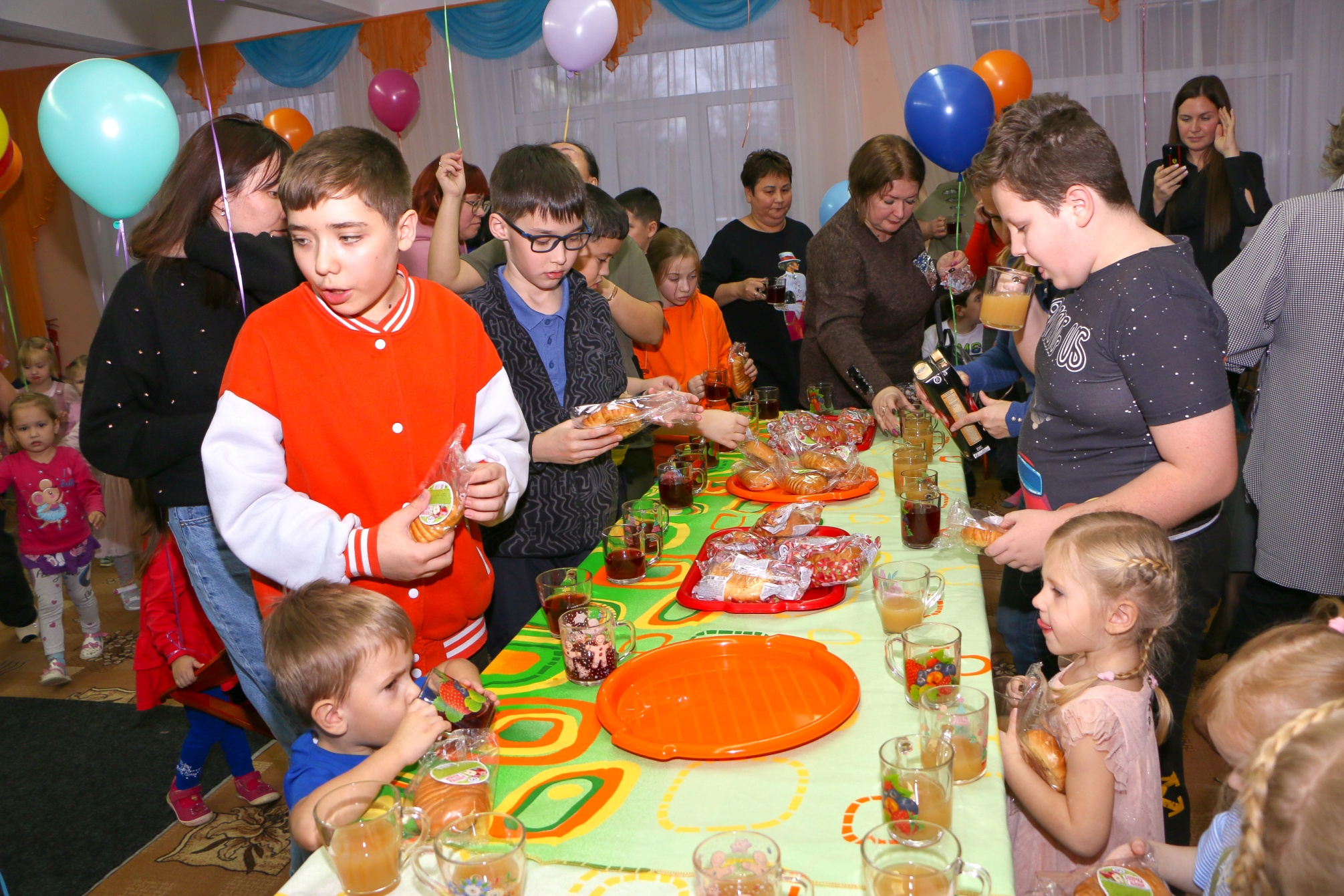 День Матери
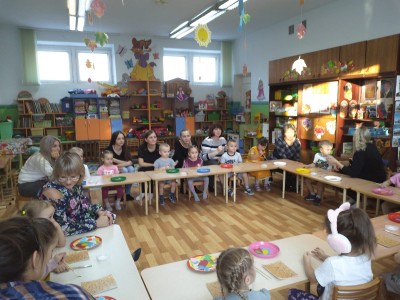 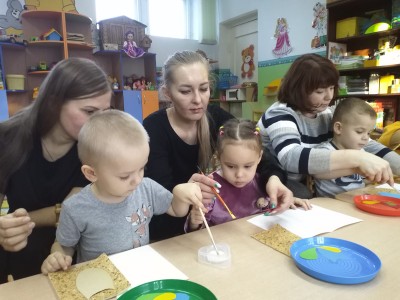 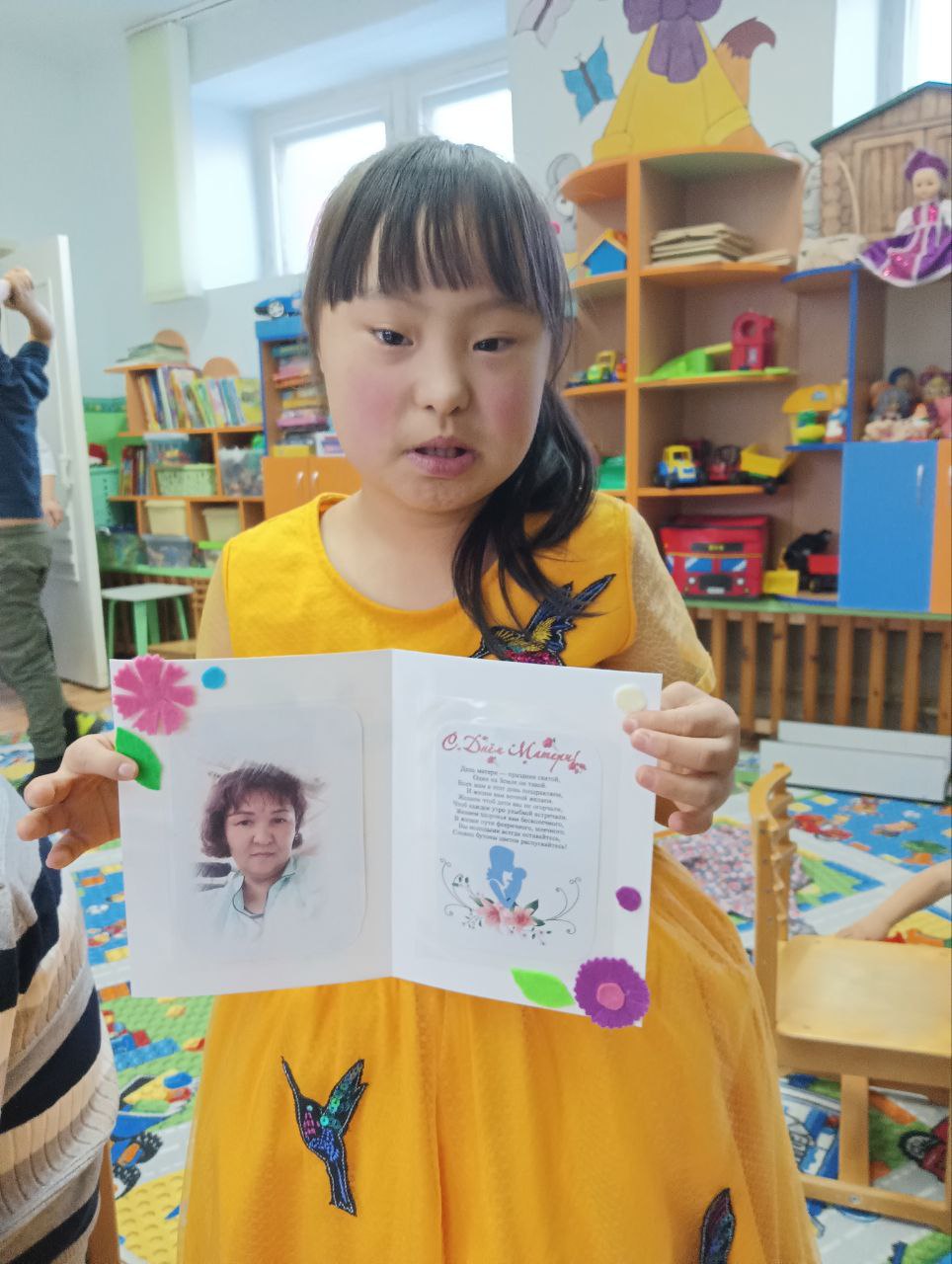 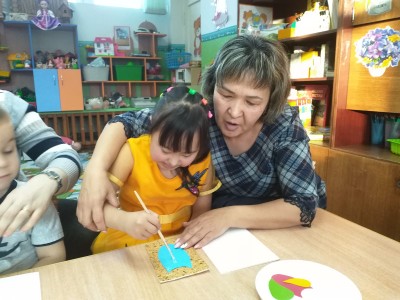 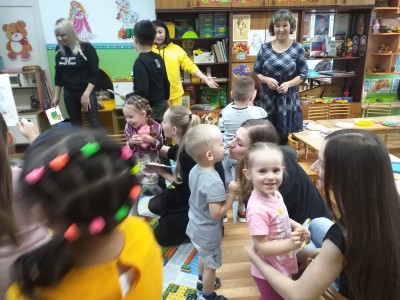 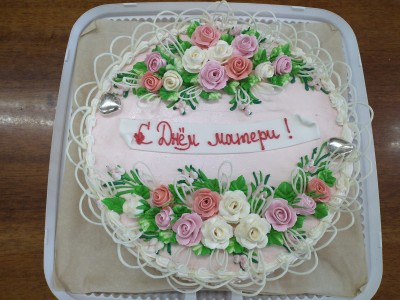 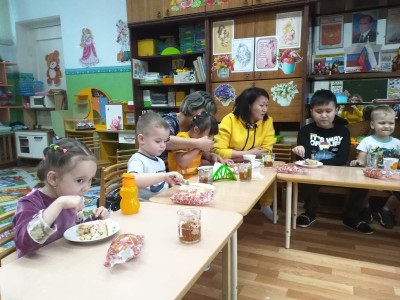 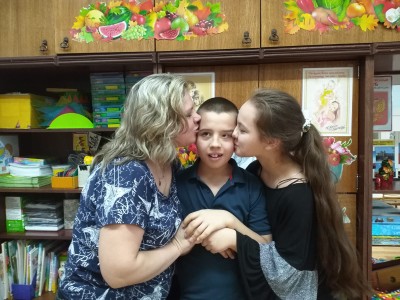 Отзывы родителей
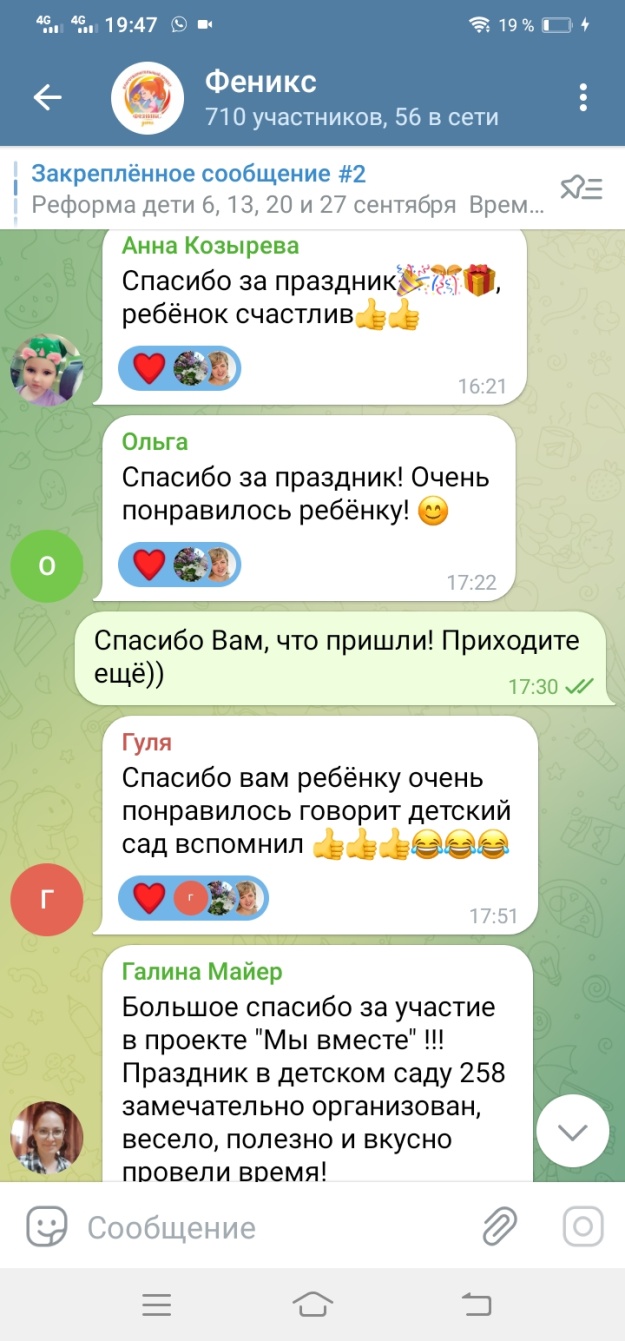 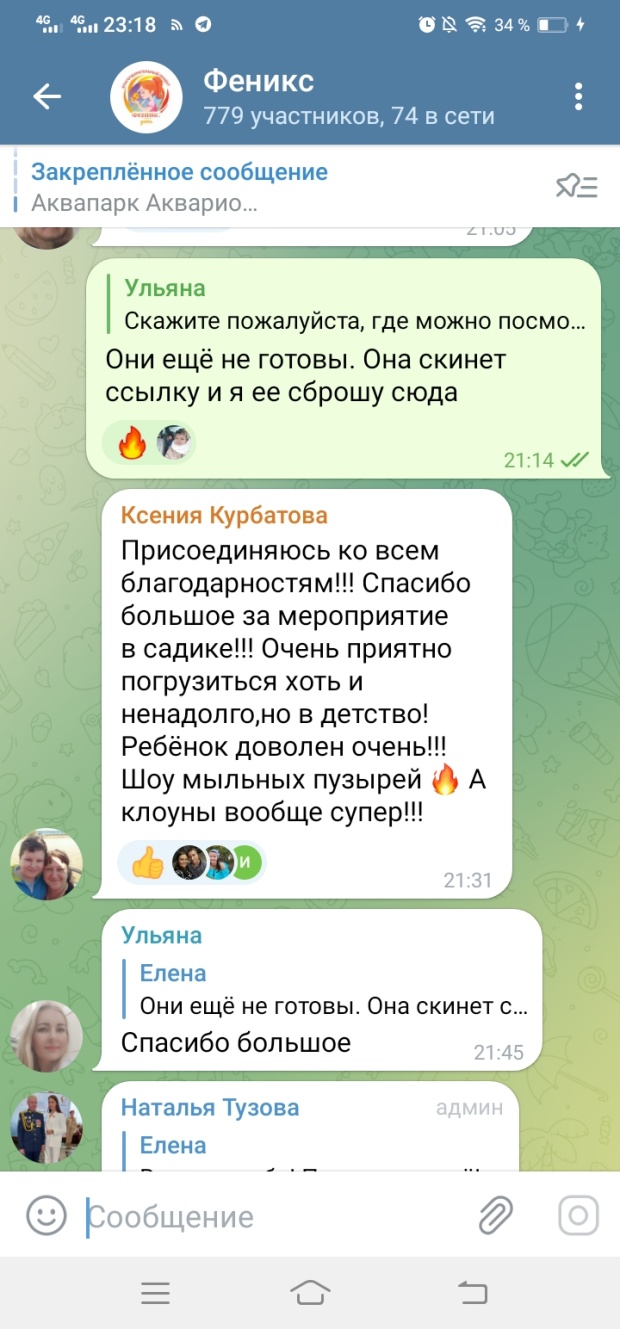 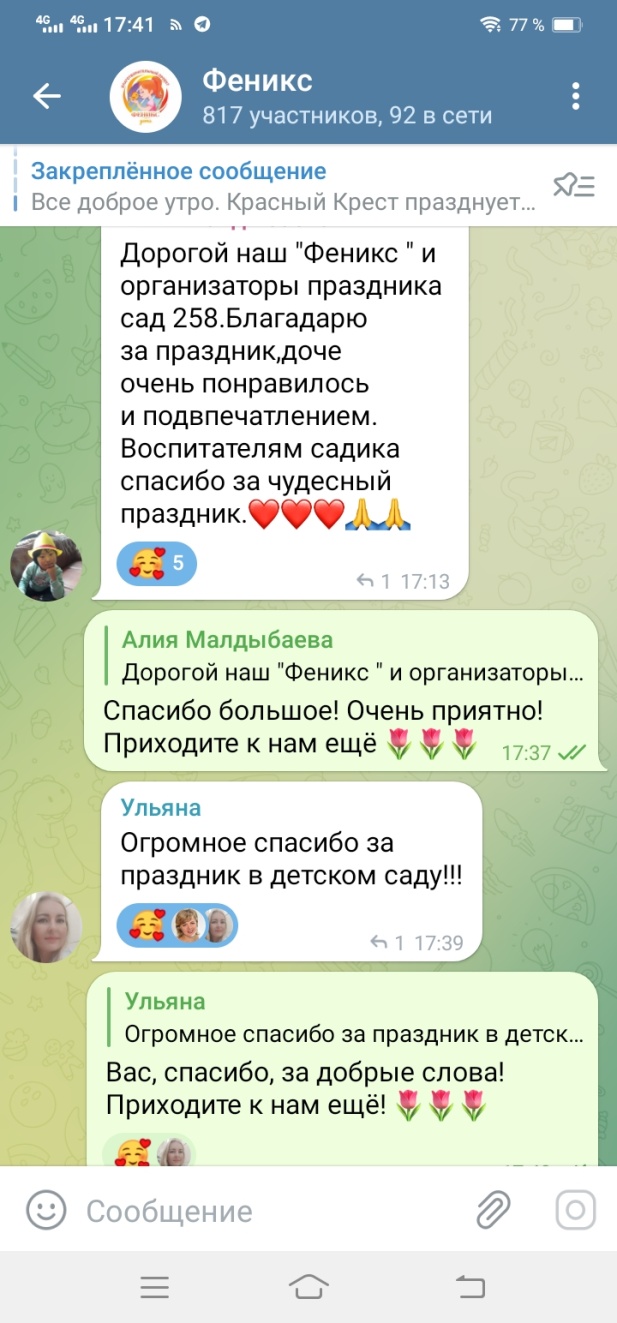 Публикации о проекте «Мы вместе!»
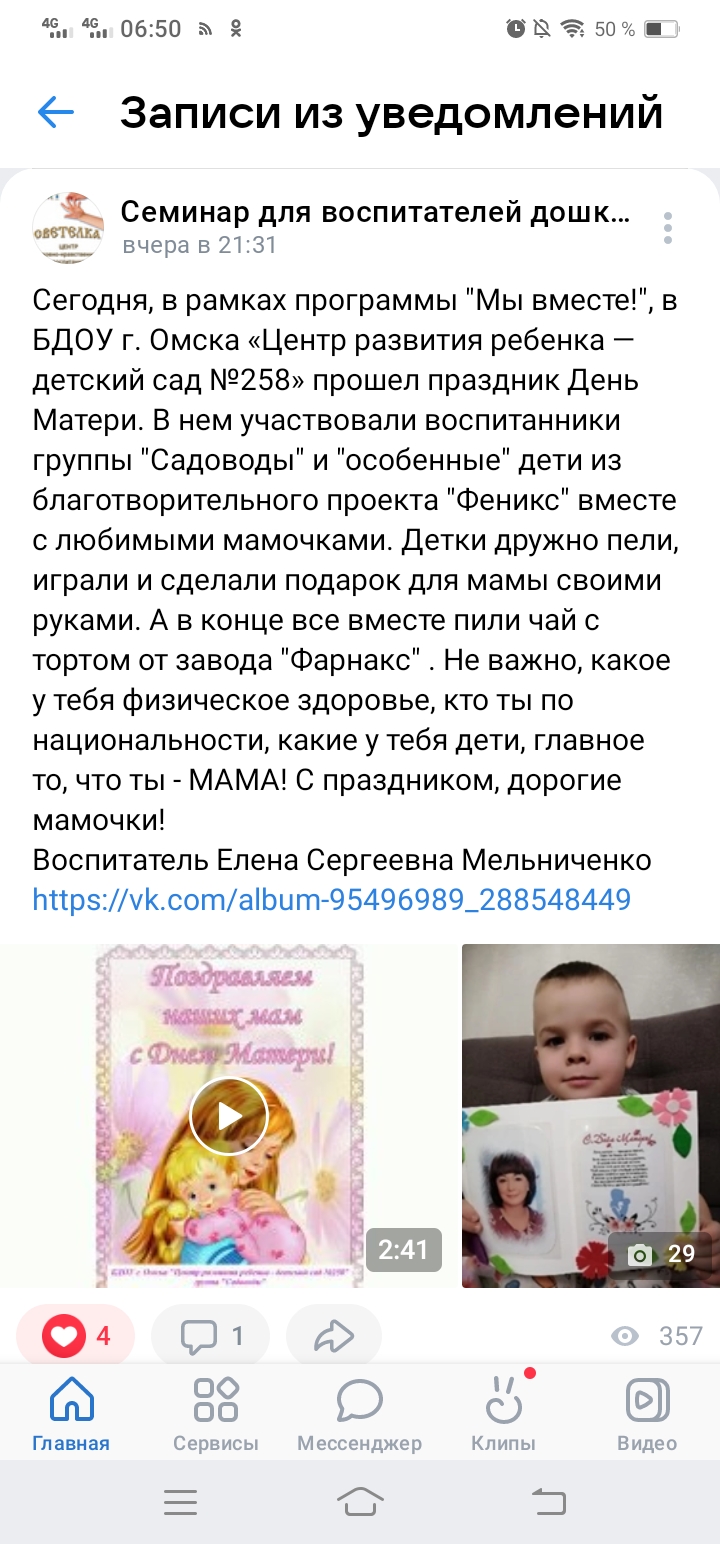 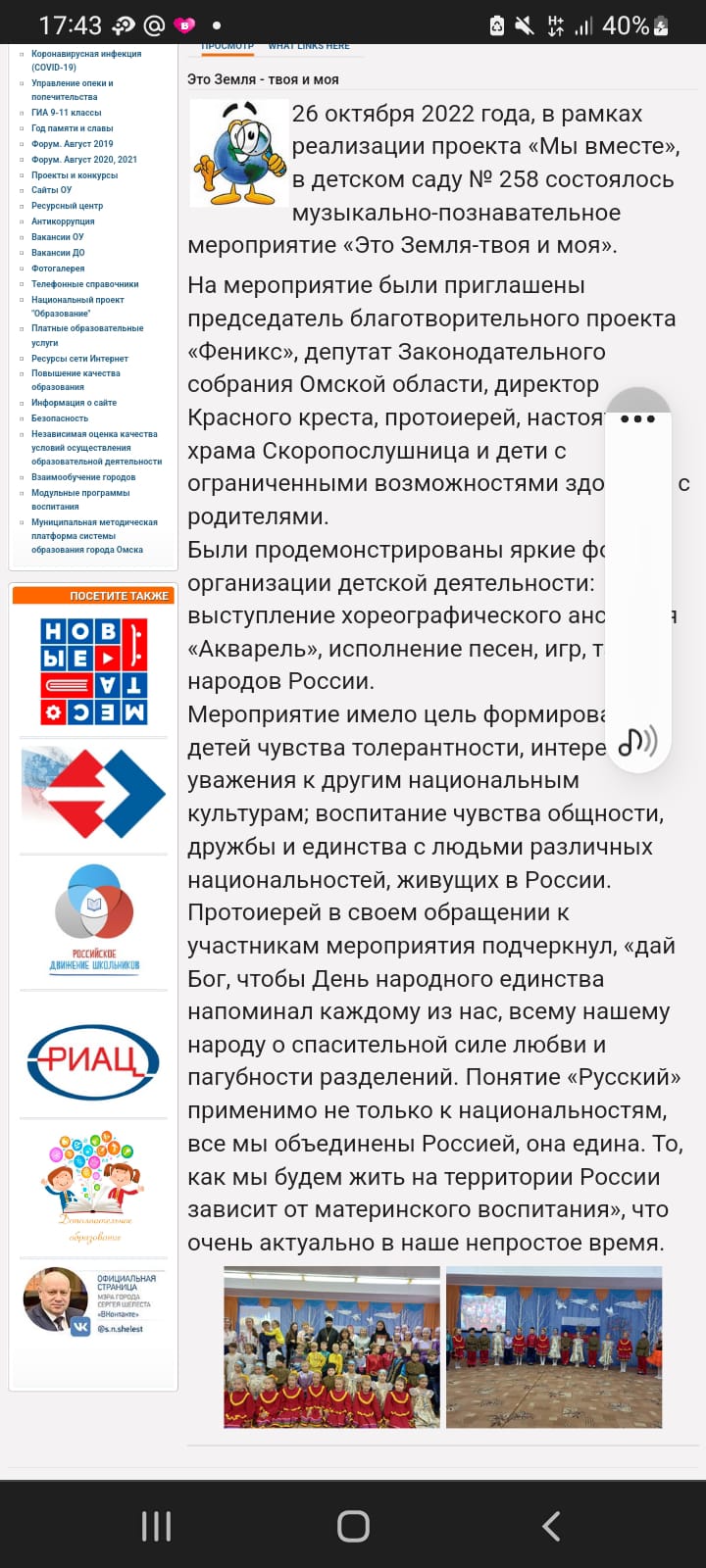 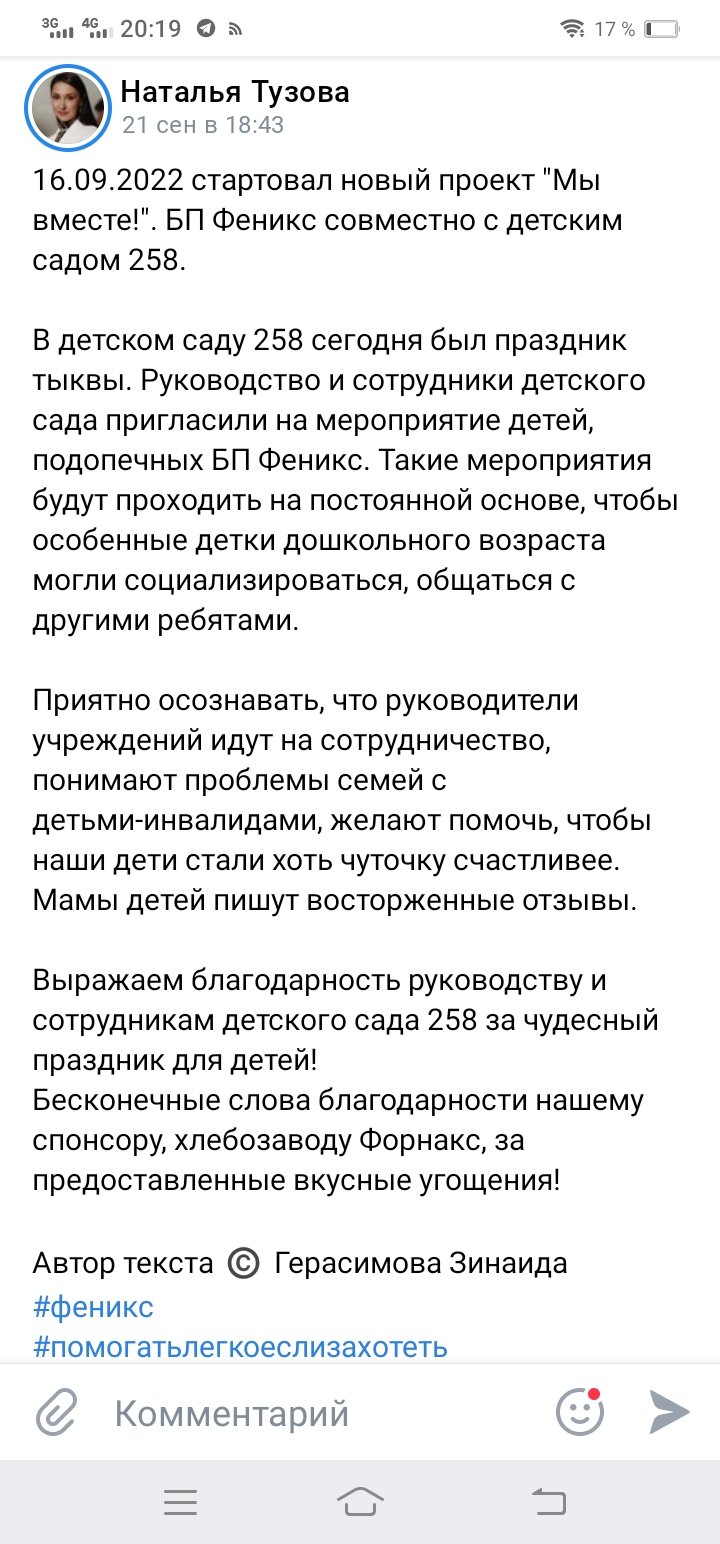 Трансляция опыта
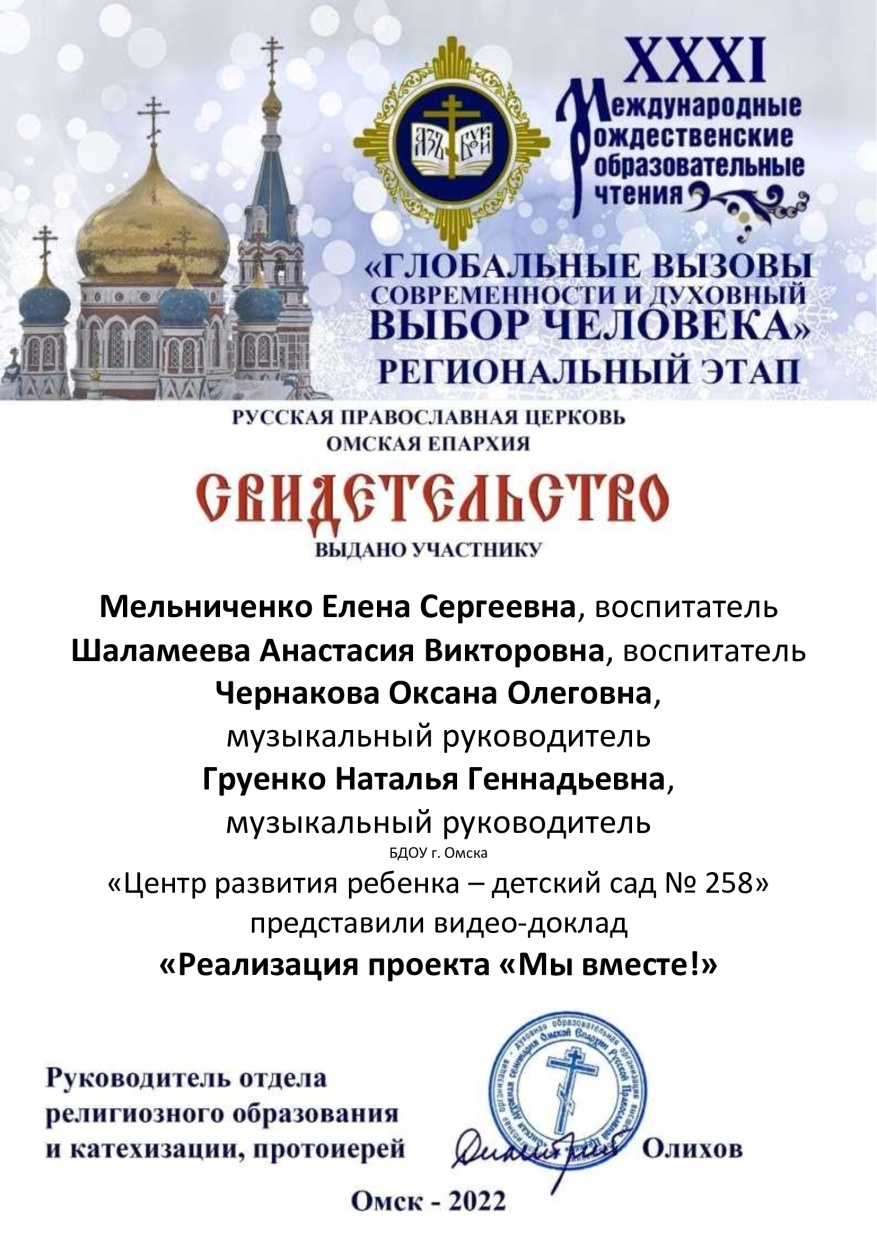 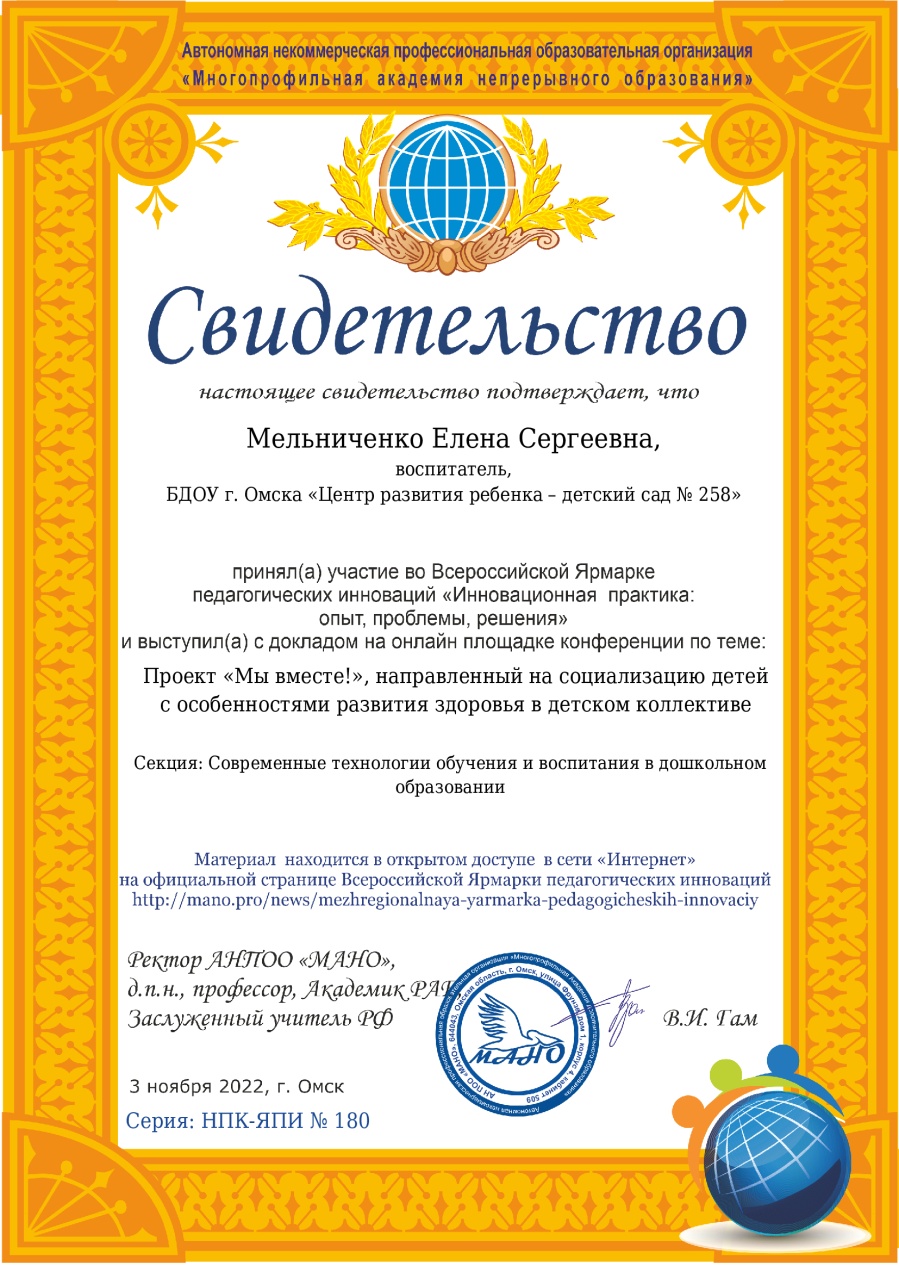 Выводы
Дети-инвалиды, воспитанники детского сада и взрослые стали активнее идти на контакт;
У детей наблюдался положительный эмоциональный отклик;
Возросло желание продолжить общение детей и взрослых не только в рамках проекта, но и за его пределами.
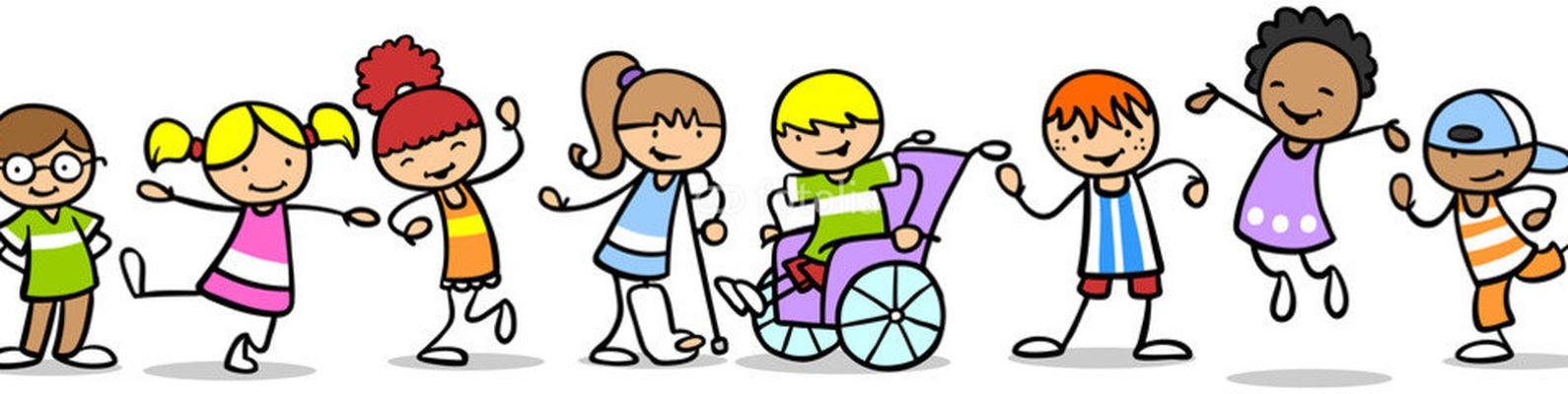